Partial Migration by a Large Wading Birdin a Highly Unpredictable Environment
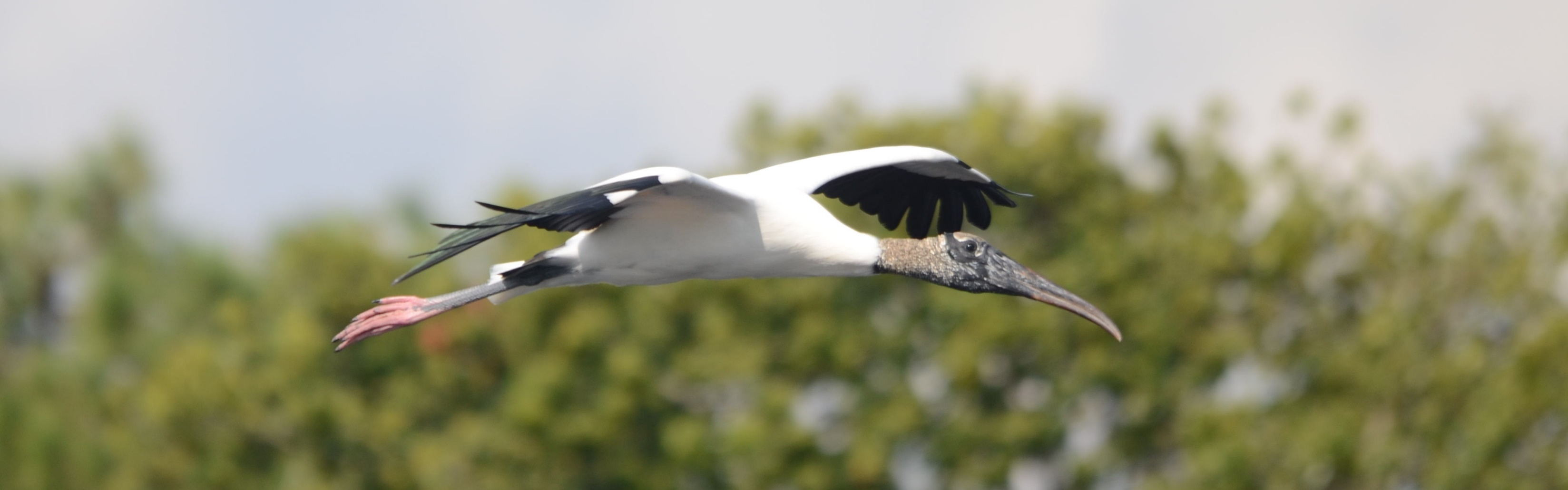 Simona Picardi, Rena Borkhataria, Peter Frederick, Mathieu Basille
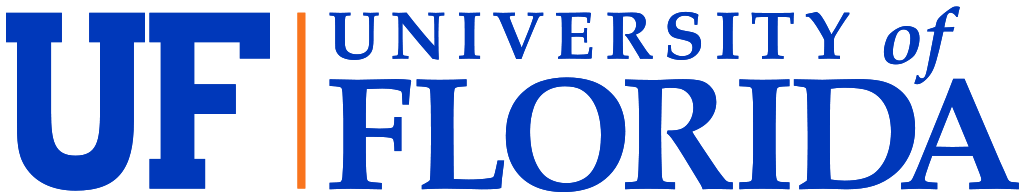 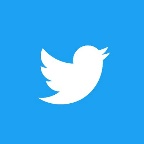 @simopicardi
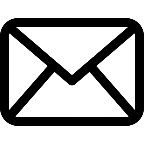 simona.picardi@ufl.edu
The Many Faces of Migration
Thomson 1926
Pattern:
Periodic
Recurring
Alternating
Function:
Track suitable environmental conditions
The Many Faces of Migration
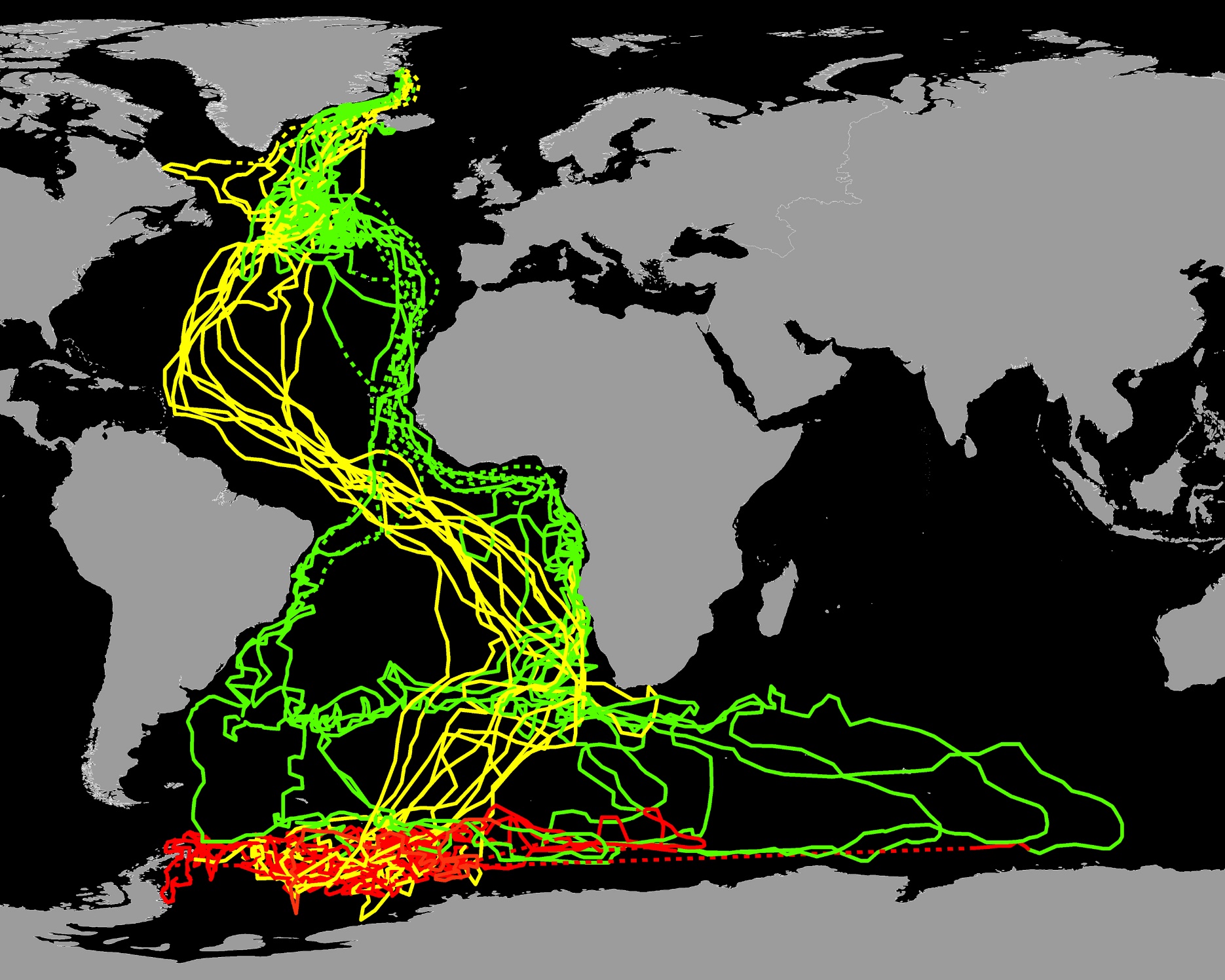 Seasonality
“Classic”back-and-forthmigration
The Many Faces of Migration
Resource breakouts
Erraticmigration
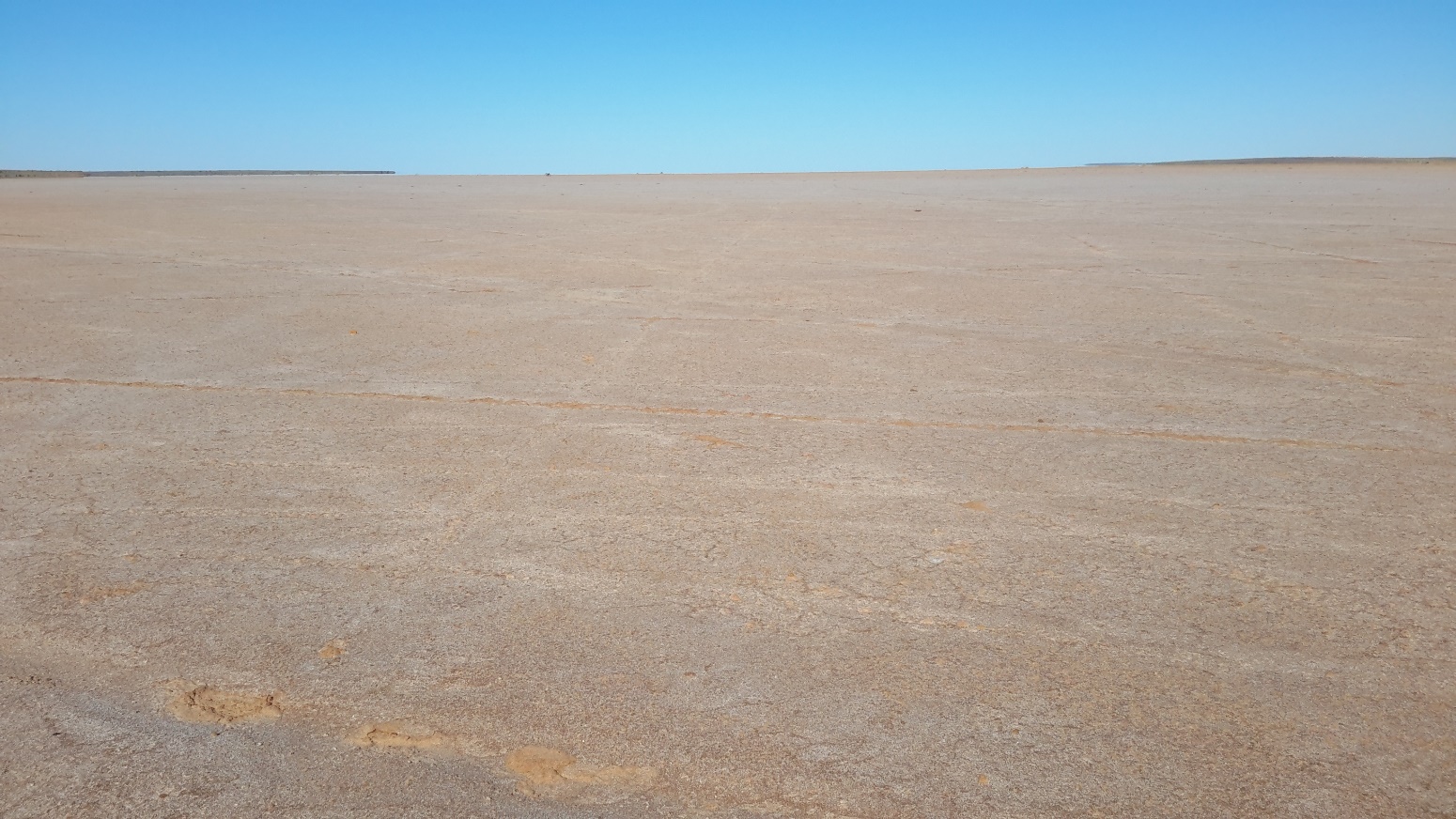 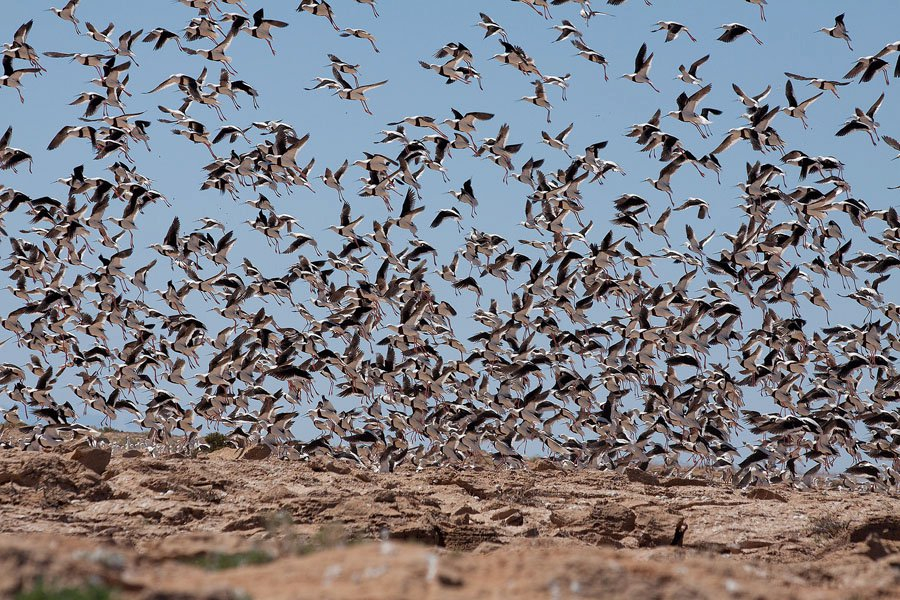 The Many Faces of Migration
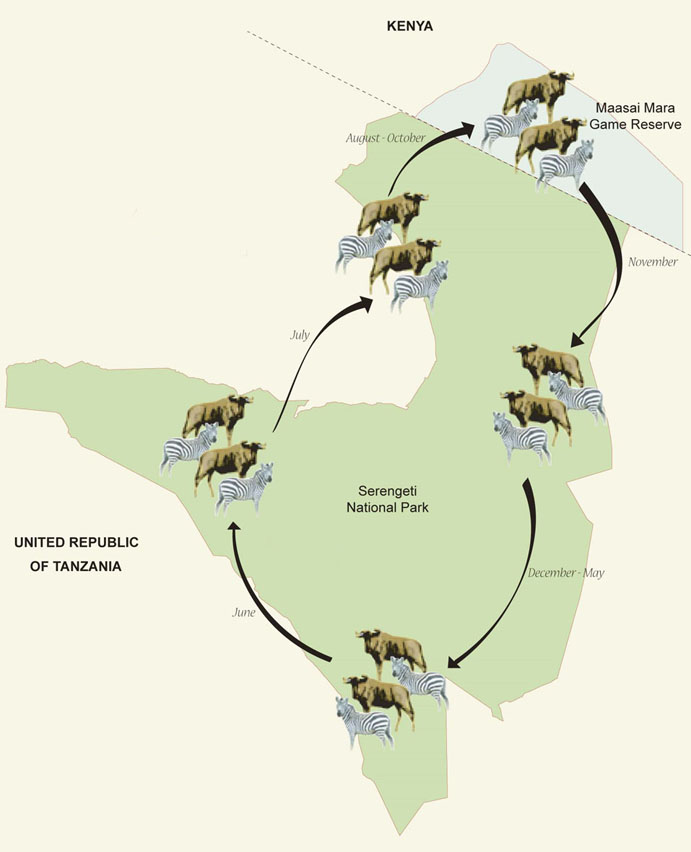 Trade-offsin resourceacquisition
Partialmigration
The Many Faces of Migration
Unpredictability
Facultativemigration
Partial + Facultative
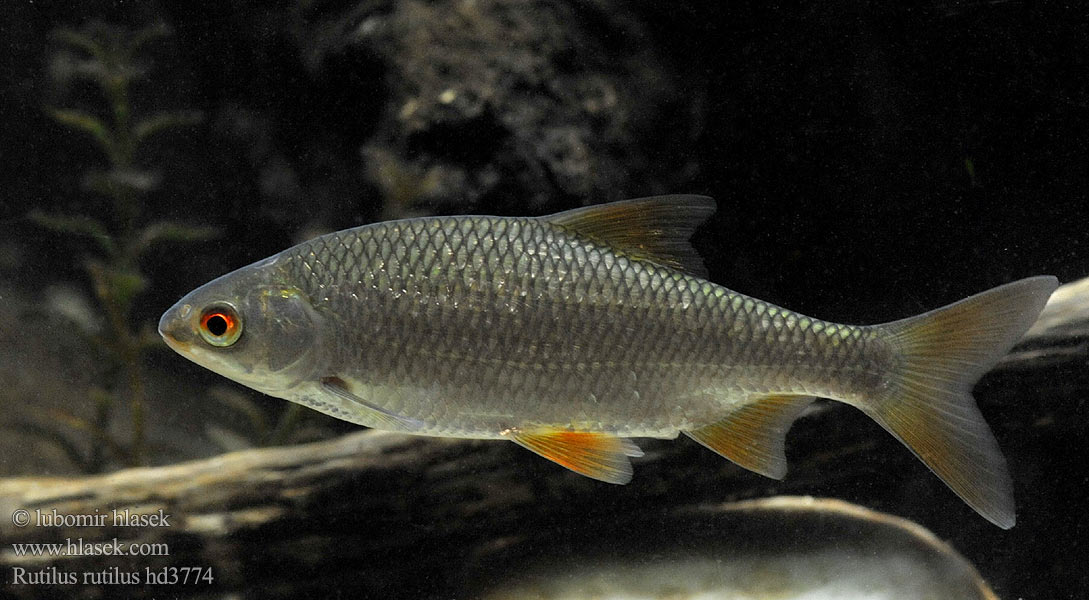 The Many Faces of Migration
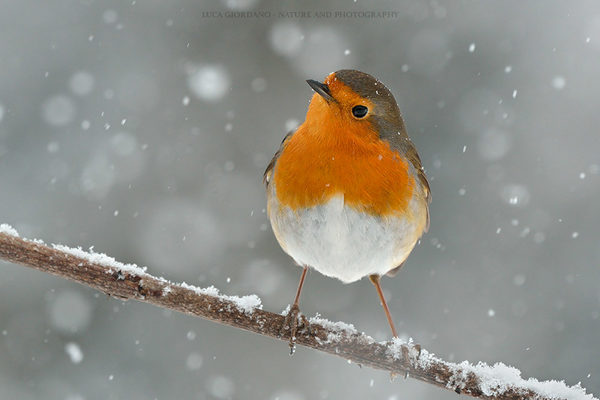 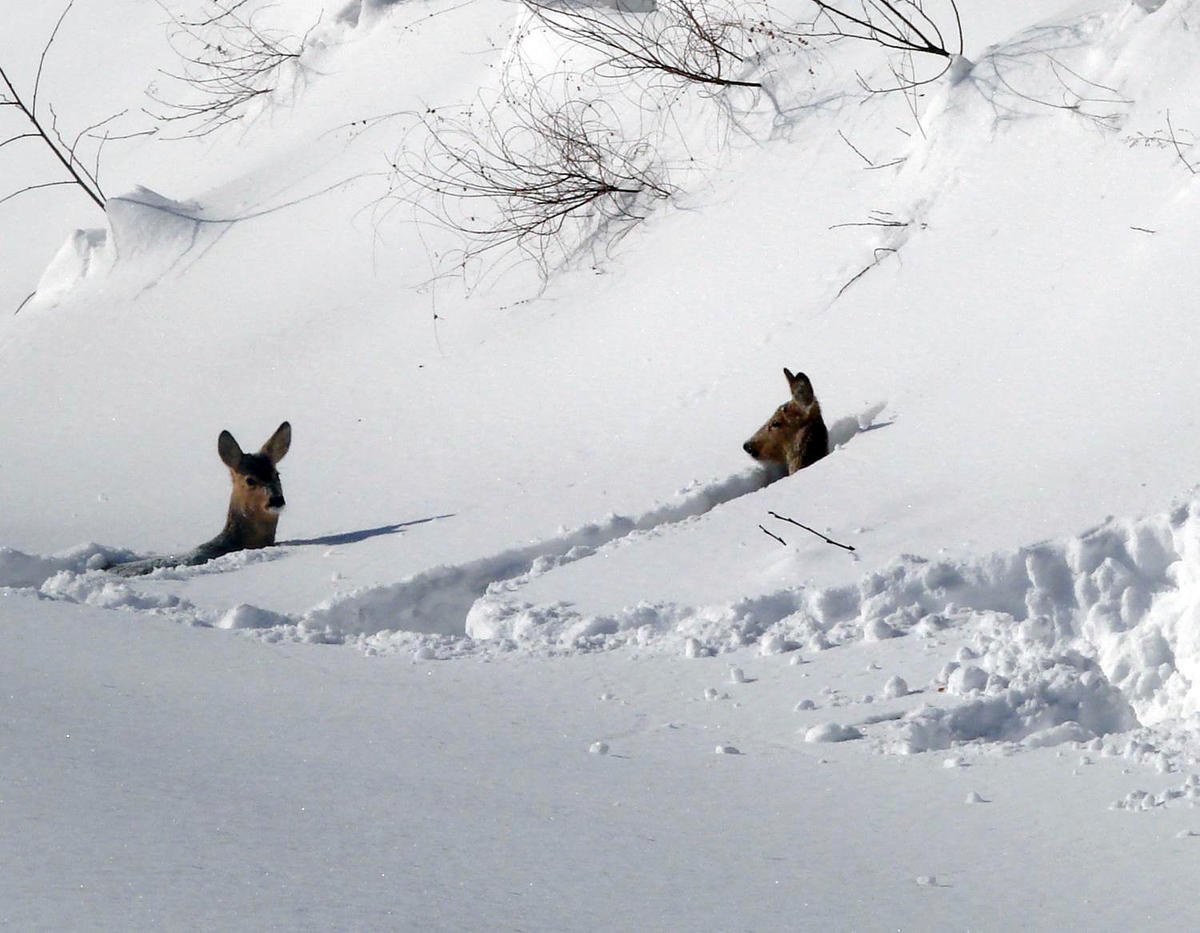 More migratory
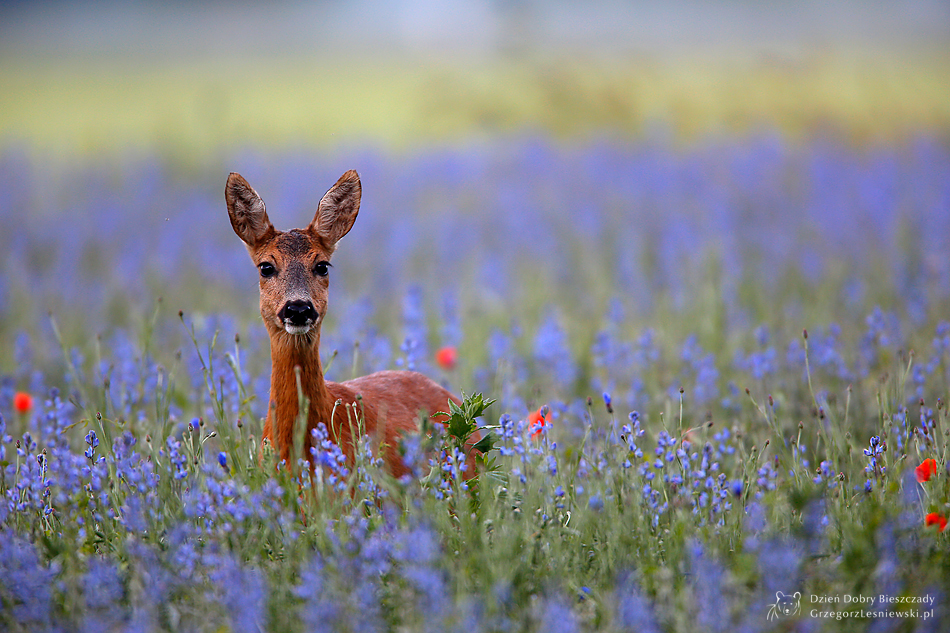 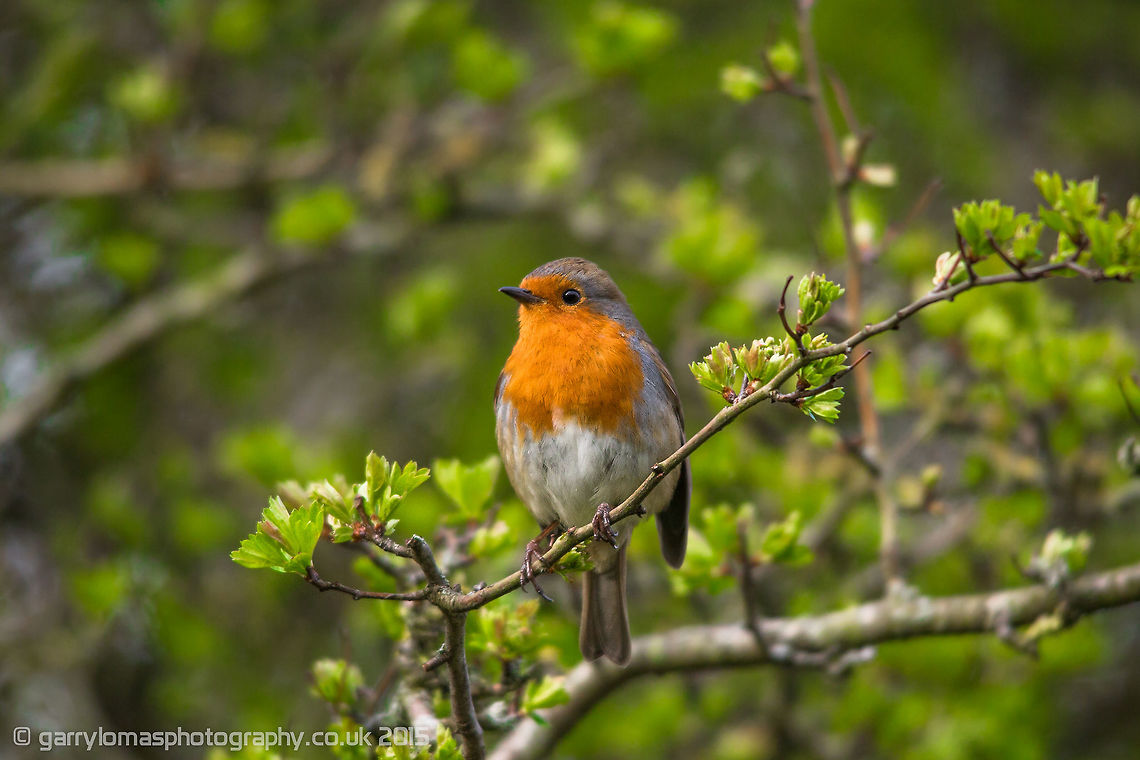 Less migratory
The Many Faces of Migration
Pattern of resource variation
Migration pattern
Wetlands
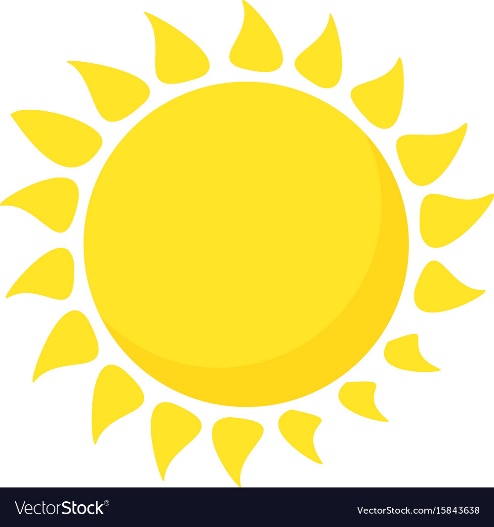 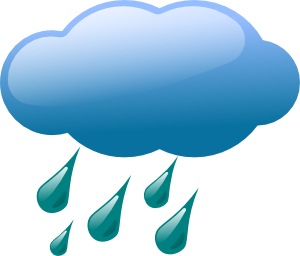 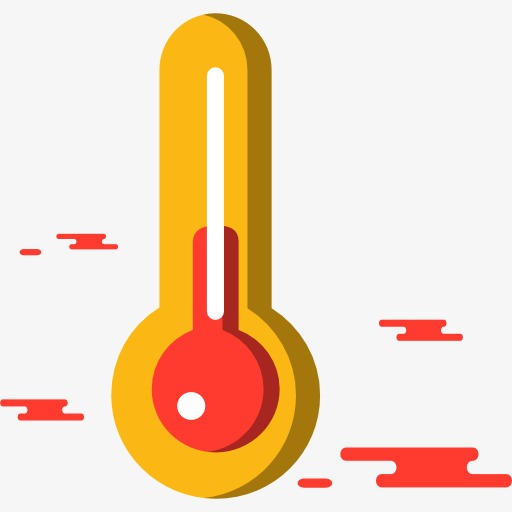 Unpredictability
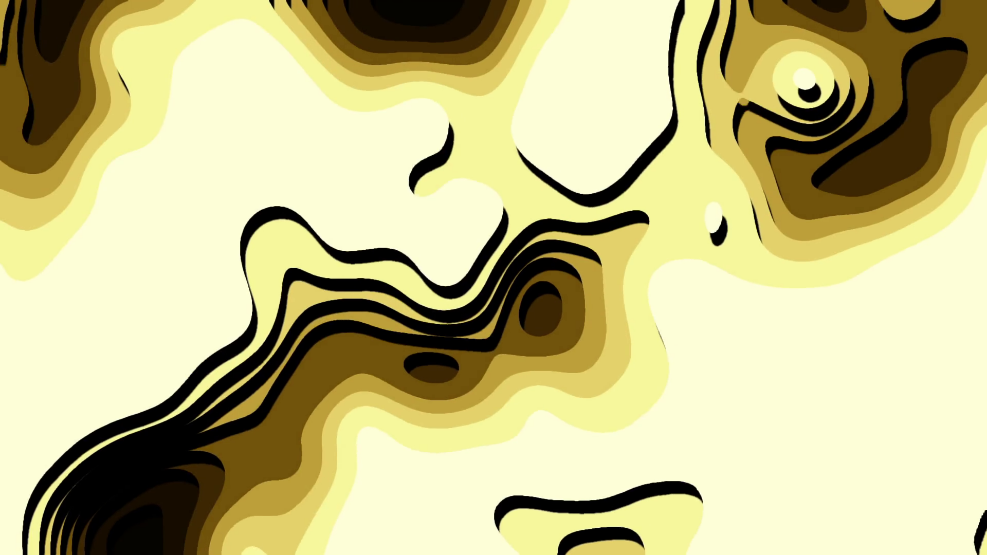 Wood Storks
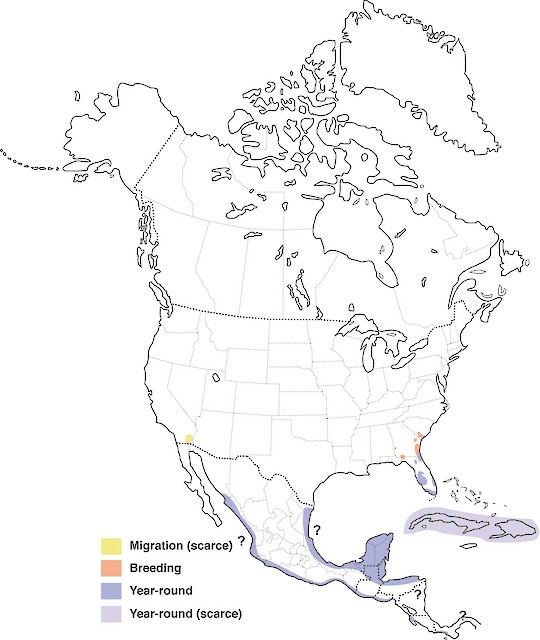 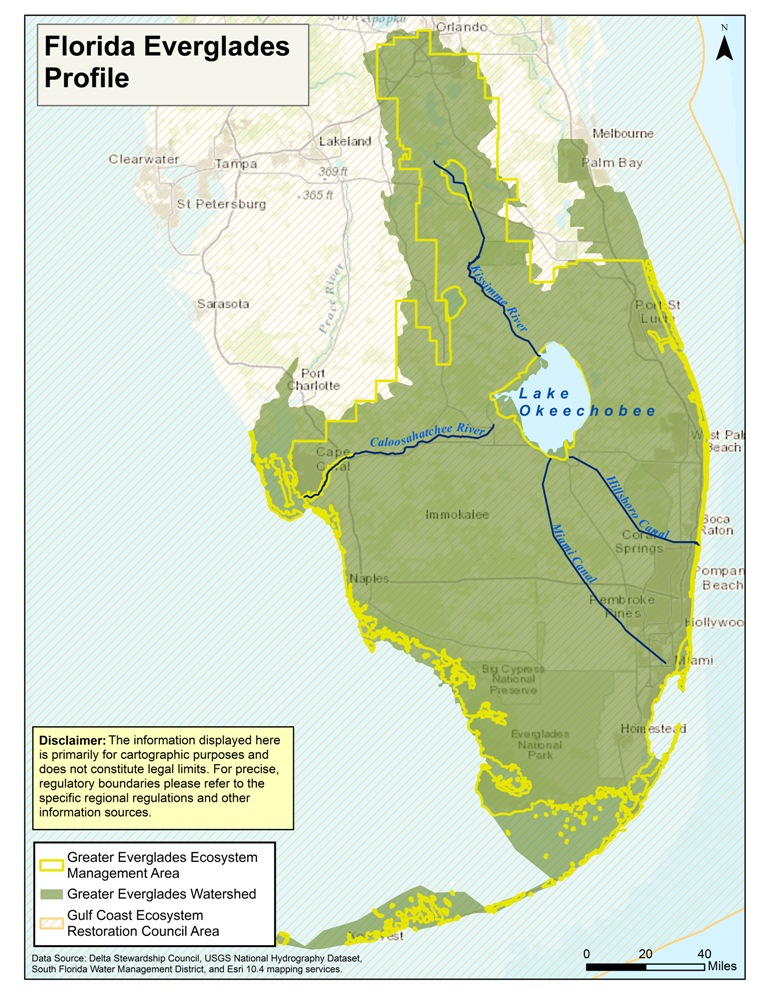 Wood Storks
Fish need to be concentrated
Hydrological Dynamics
Dry season
Wet season
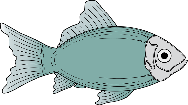 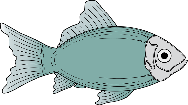 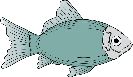 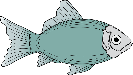 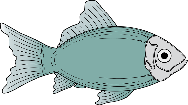 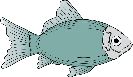 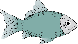 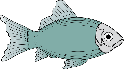 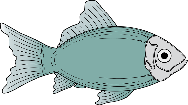 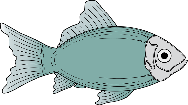 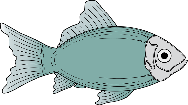 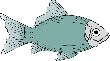 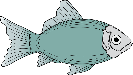 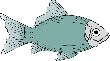 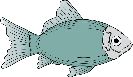 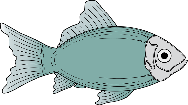 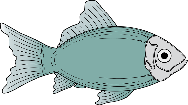 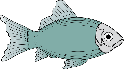 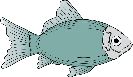 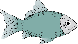 Fish production
Fish concentration
Hydrological Dynamics
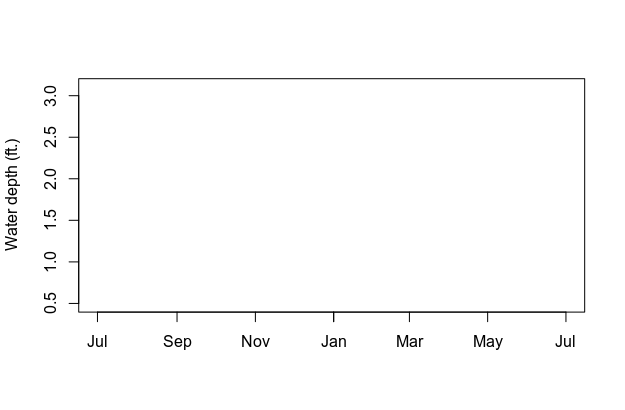 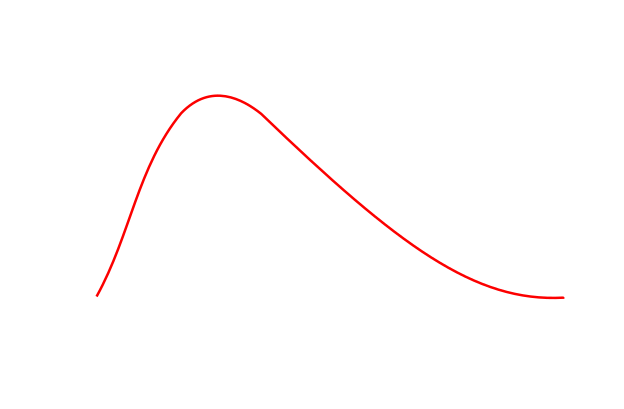 Dry season
Wet season
Hydrological Dynamics
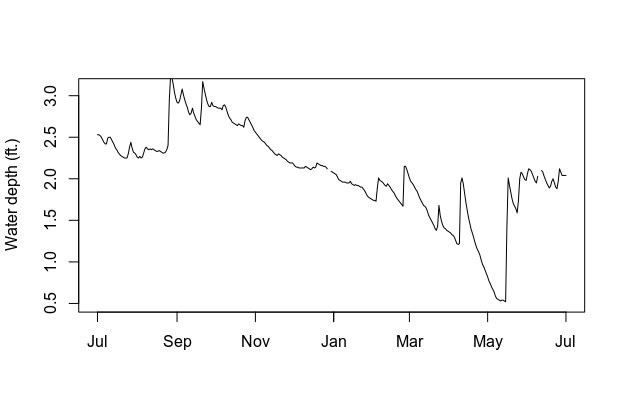 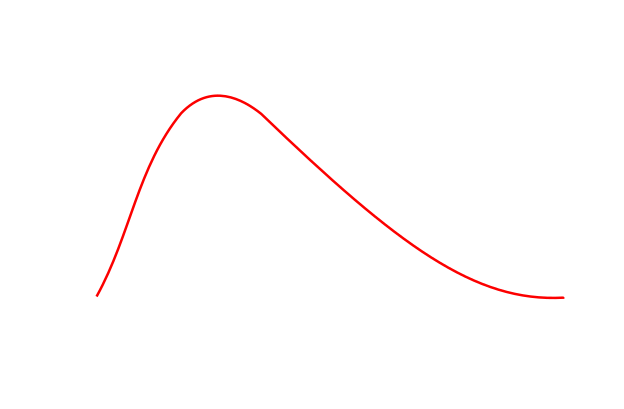 Dry season
Wet season
2005
Hydrological Dynamics
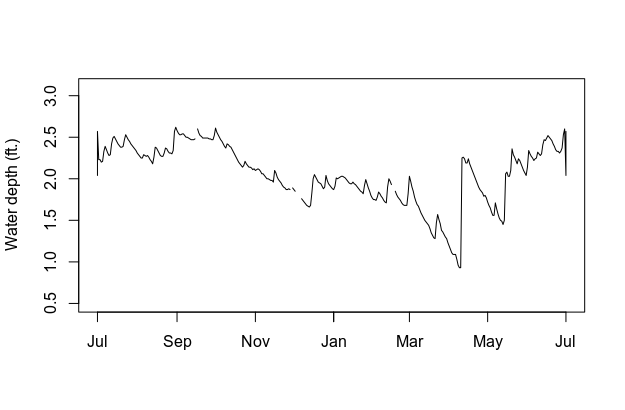 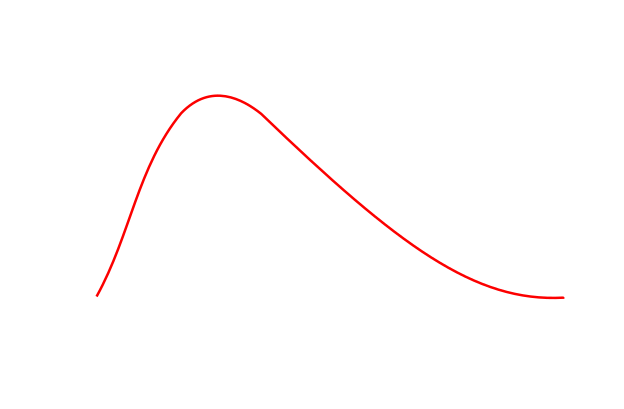 Dry season
Wet season
2006
Hydrological Dynamics
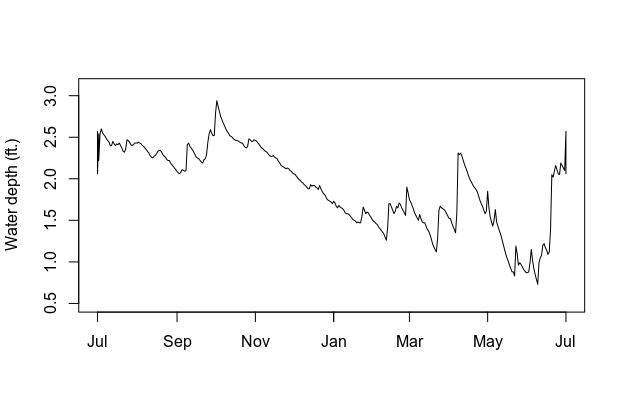 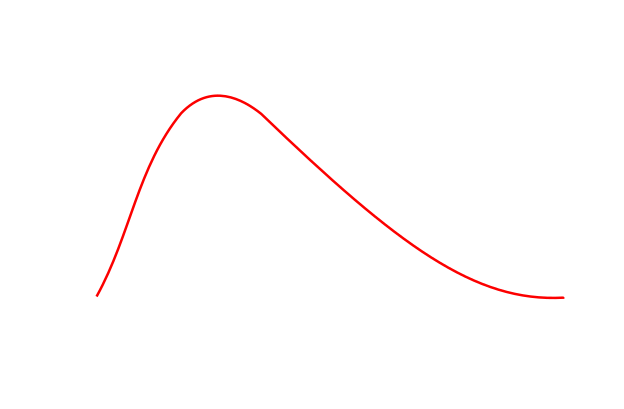 Dry season
Wet season
2007
Hydrological Dynamics
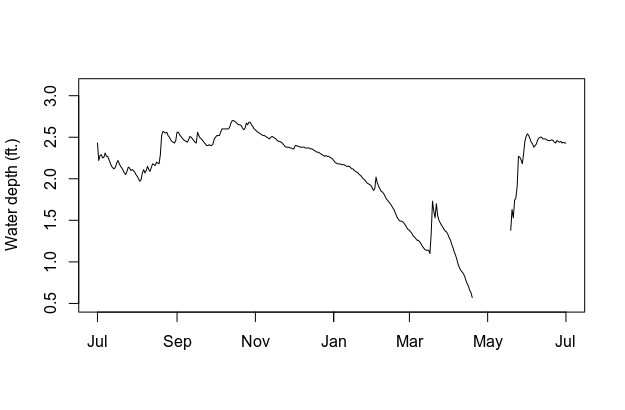 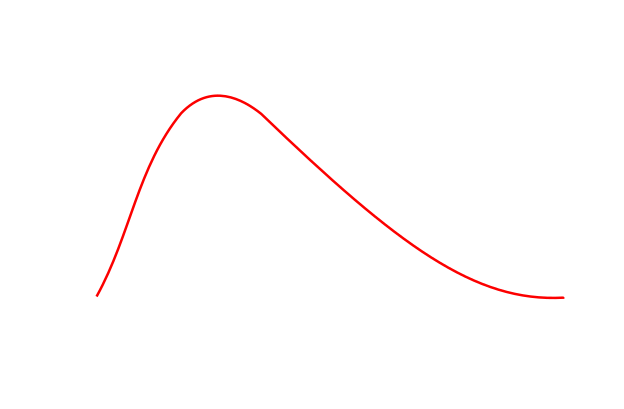 Dry season
Wet season
2008
Hydrological Dynamics
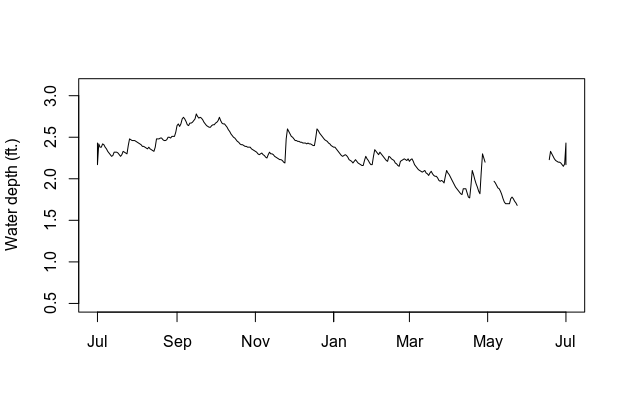 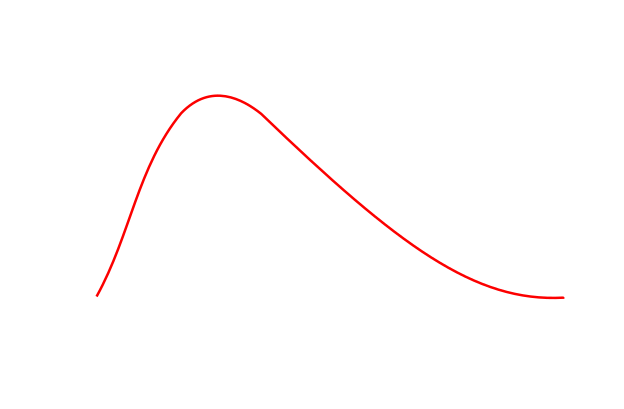 Dry season
Wet season
2009
Hydrological Dynamics
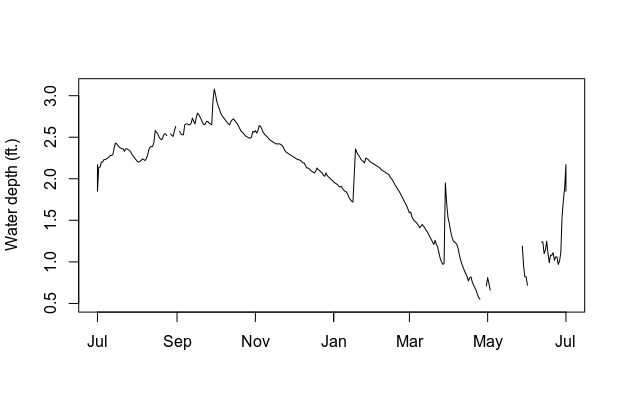 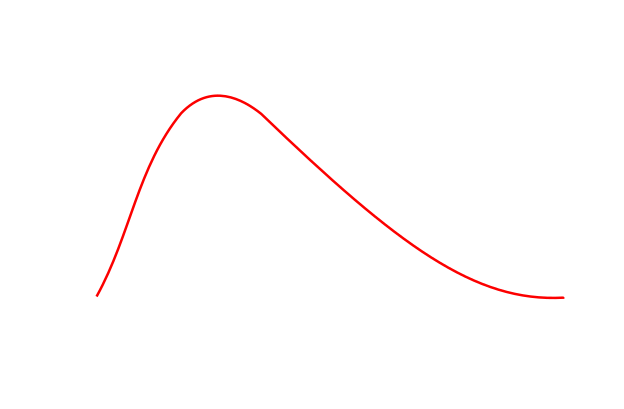 Dry season
Wet season
2010
Wood Stork Movements
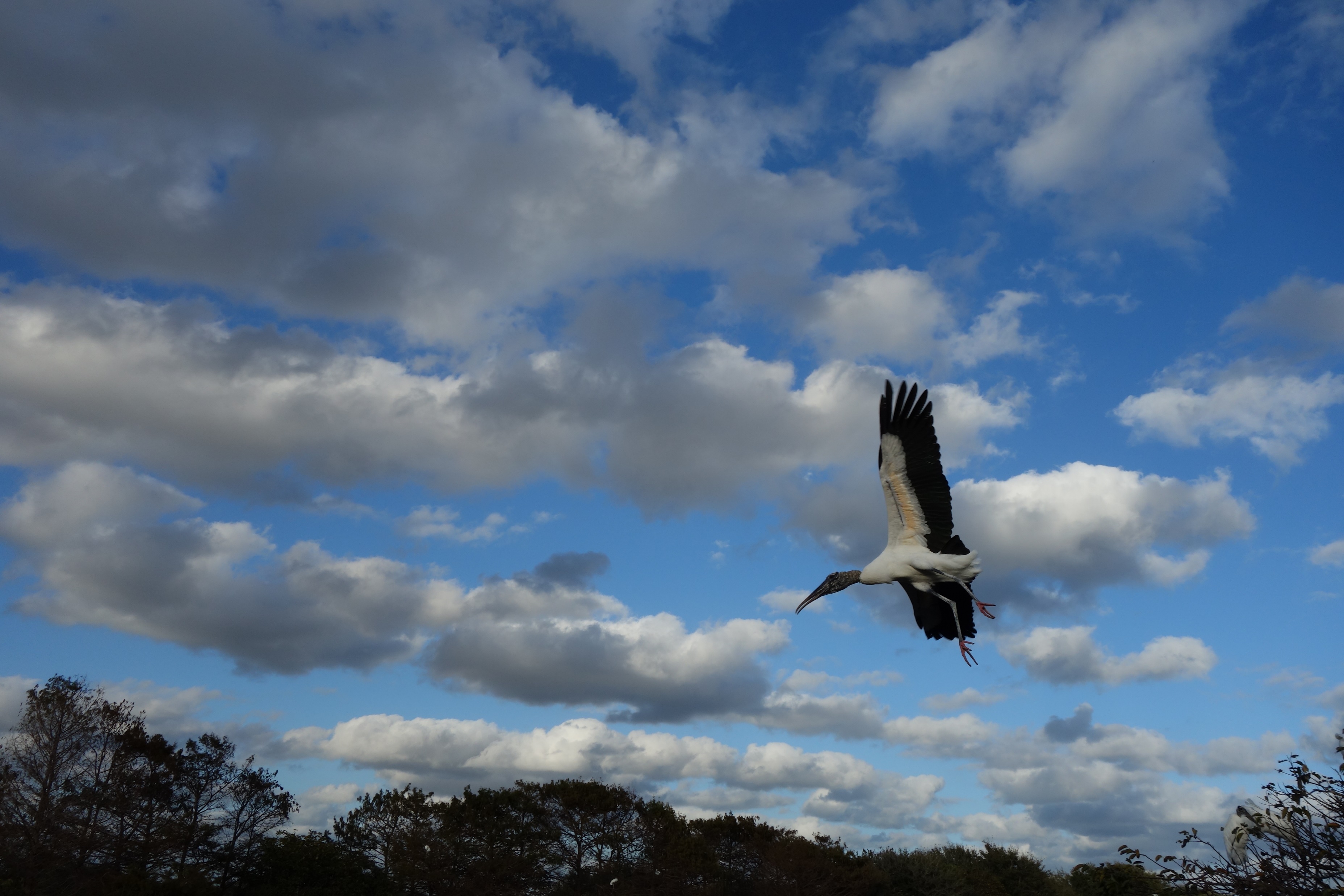 The Tracking Project
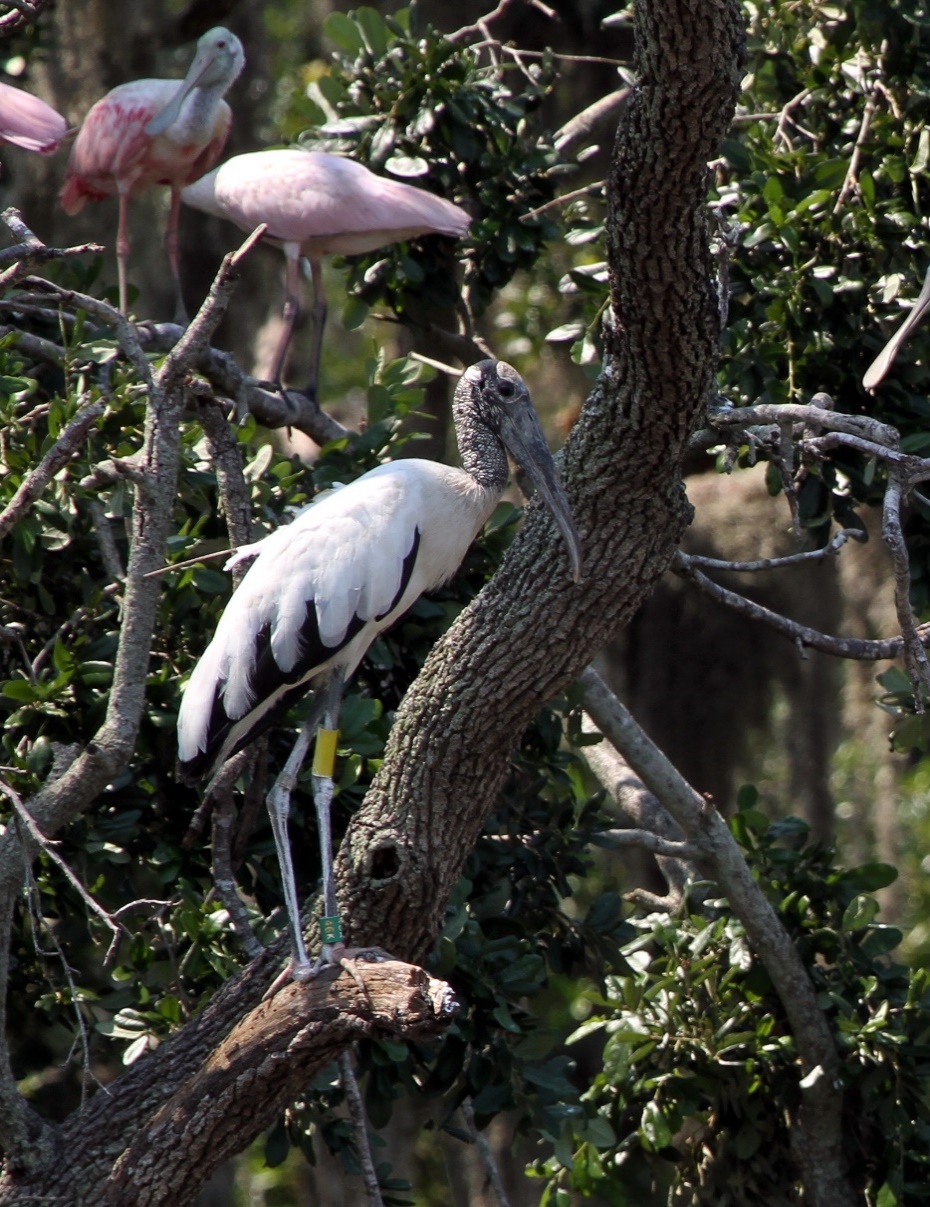 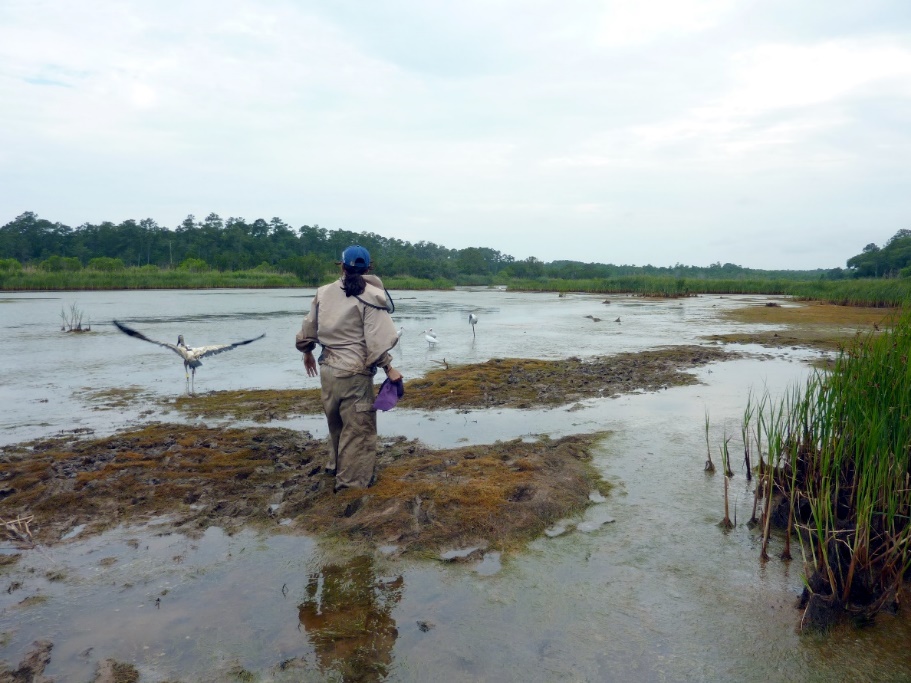 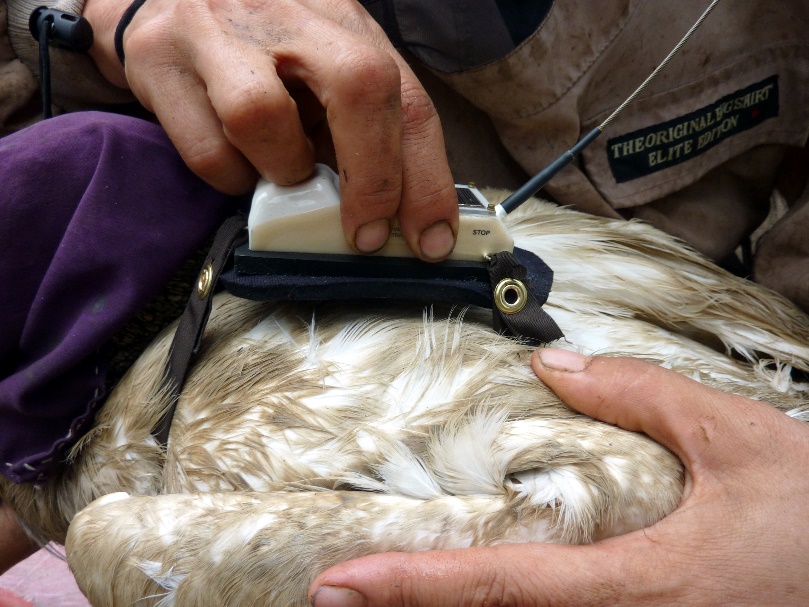 Captures performed in 2004-2012 by Rena Borkhataria et al.
Data Analysis
Migratory choice: y/n(each year)
Net Squared Displacement
Data Analysis
Migratory choice: y/n(each year)
Net Squared Displacement
Data Analysis
Migratory choice: y/n(each year)
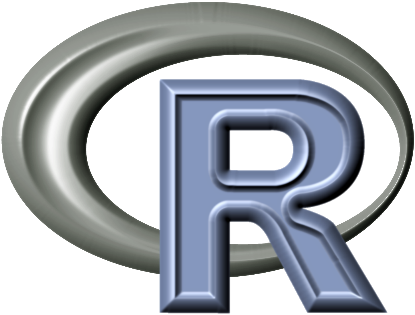 Final dataset: 200 individual years from 64 individuals
Net Squared Displacement
Package ‘migrateR’
Fit set of alternative non-linear models to NSD data
Migrant
Resident
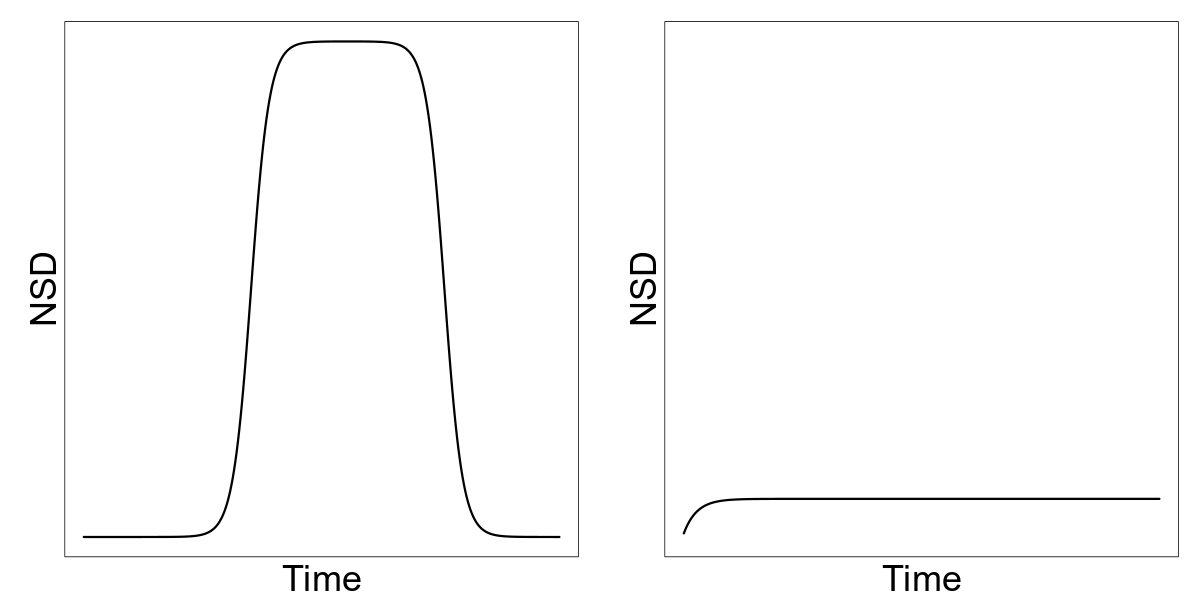 Model selection by AIC
Data Analysis
Final dataset: 200 individual years from 64 individuals
Migratory Choices
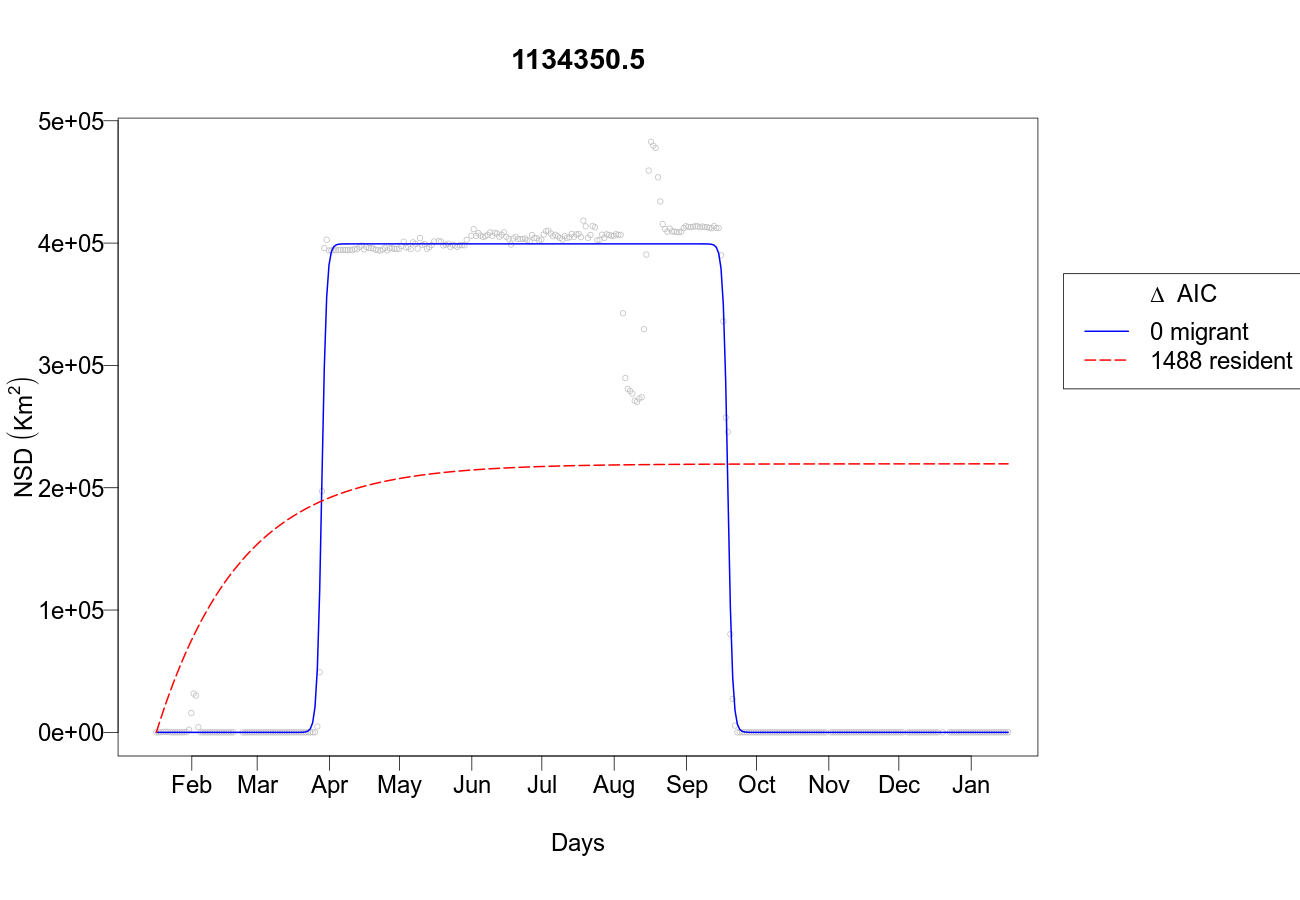 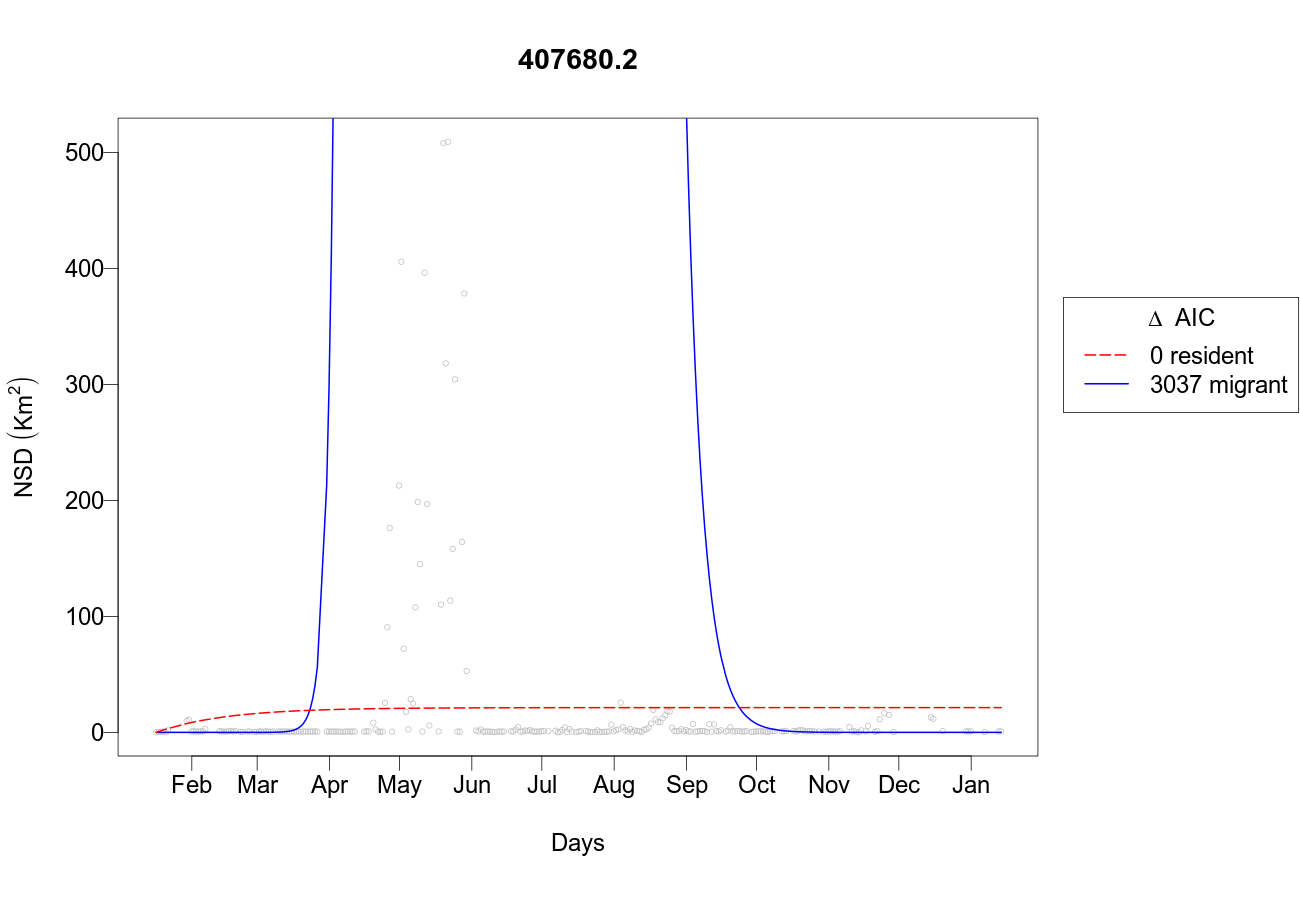 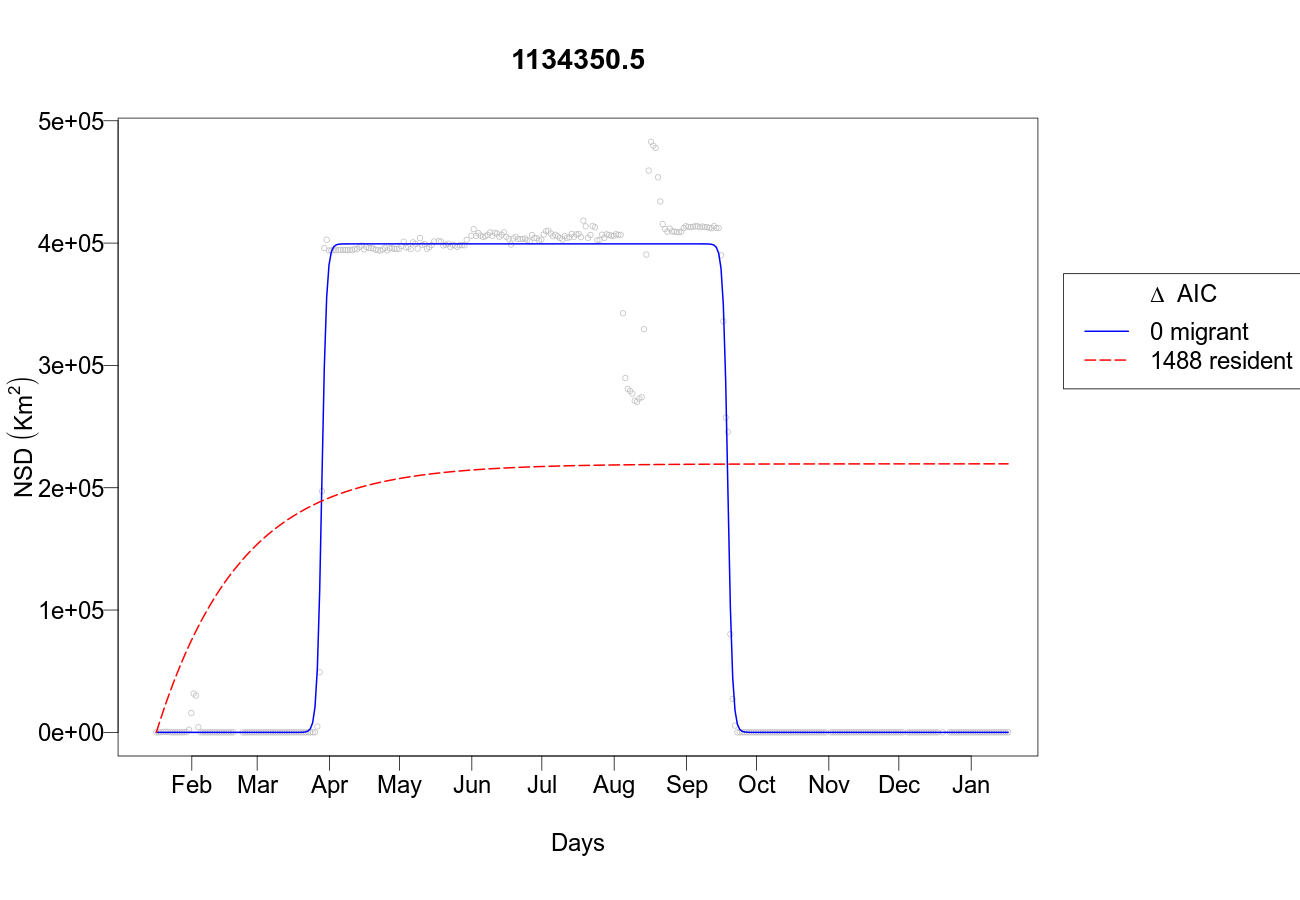 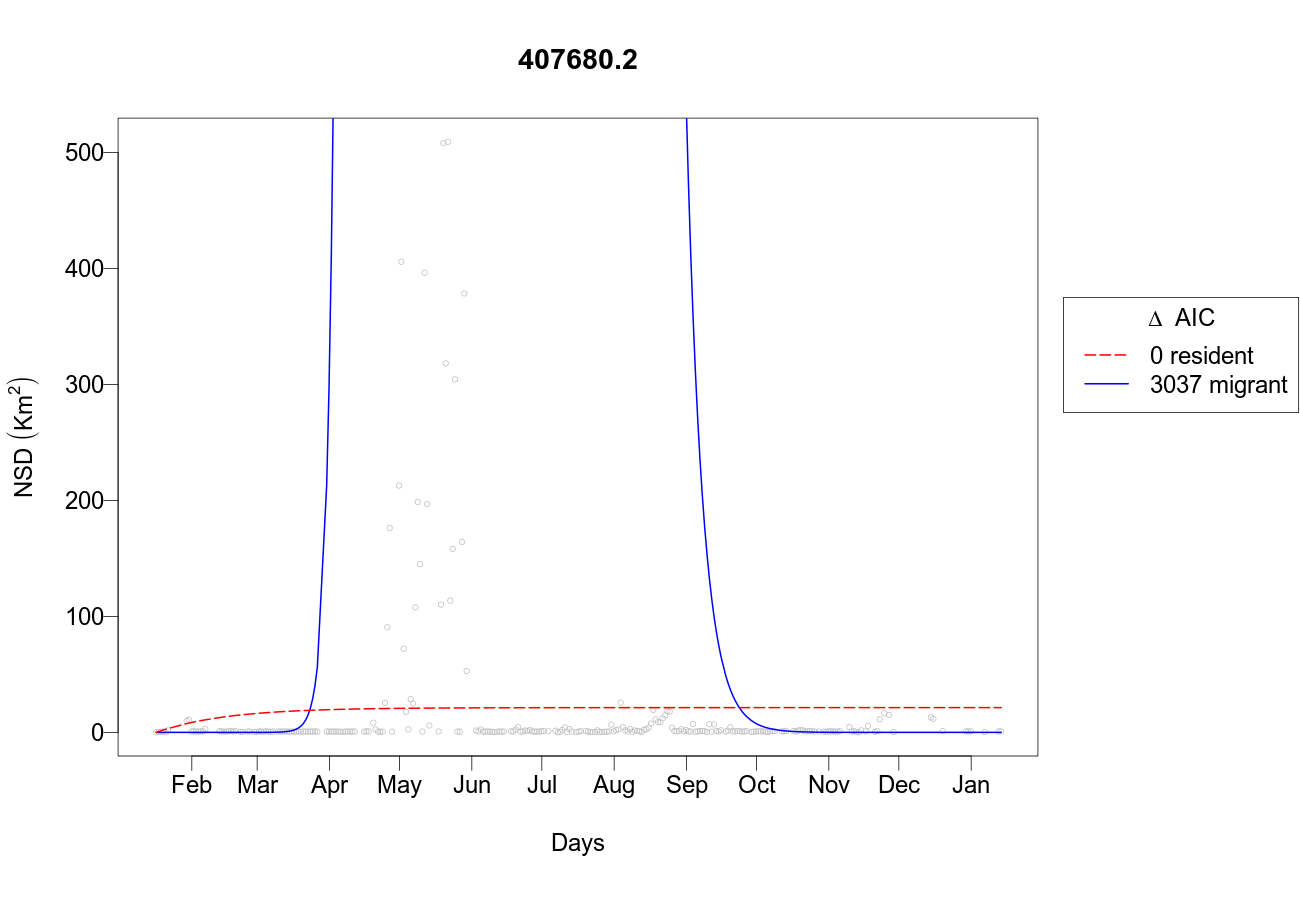 121 migrations (60%)
79 residencies (40%)
Migratory Choices
121 migrations (60%)
79 residencies (40%)
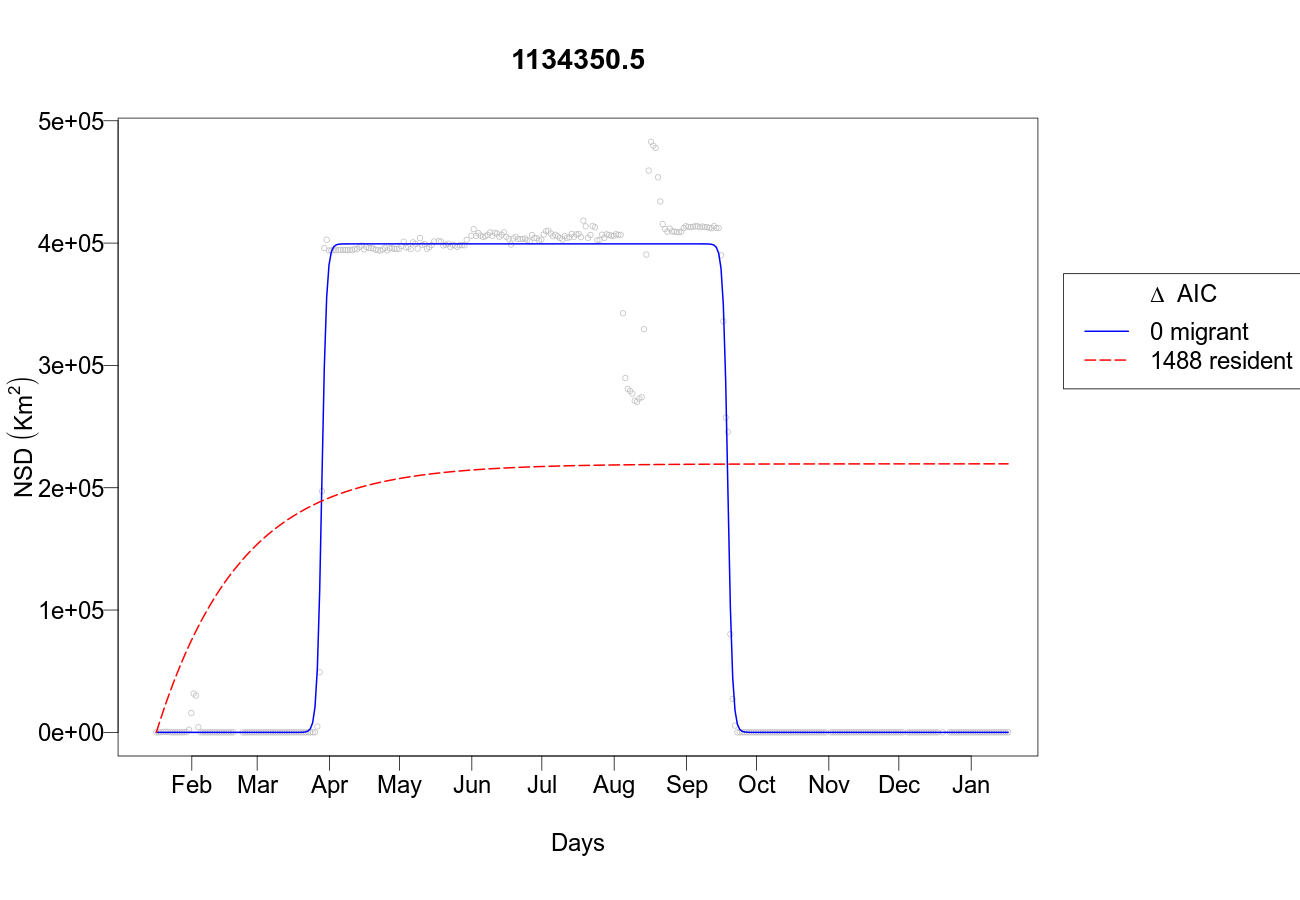 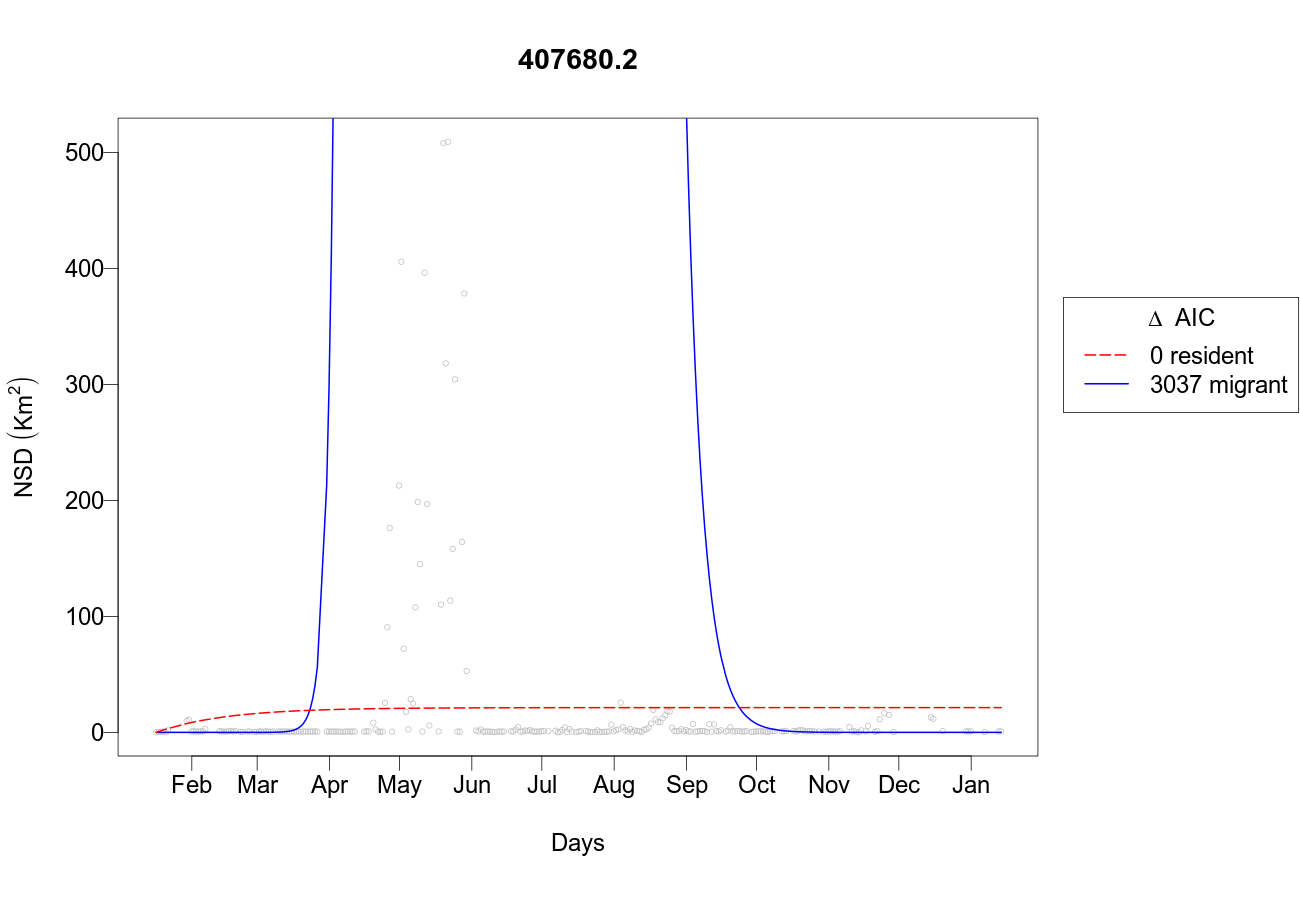 Migratory Strategies
Tracking periods: 1-10 years, mean = 4
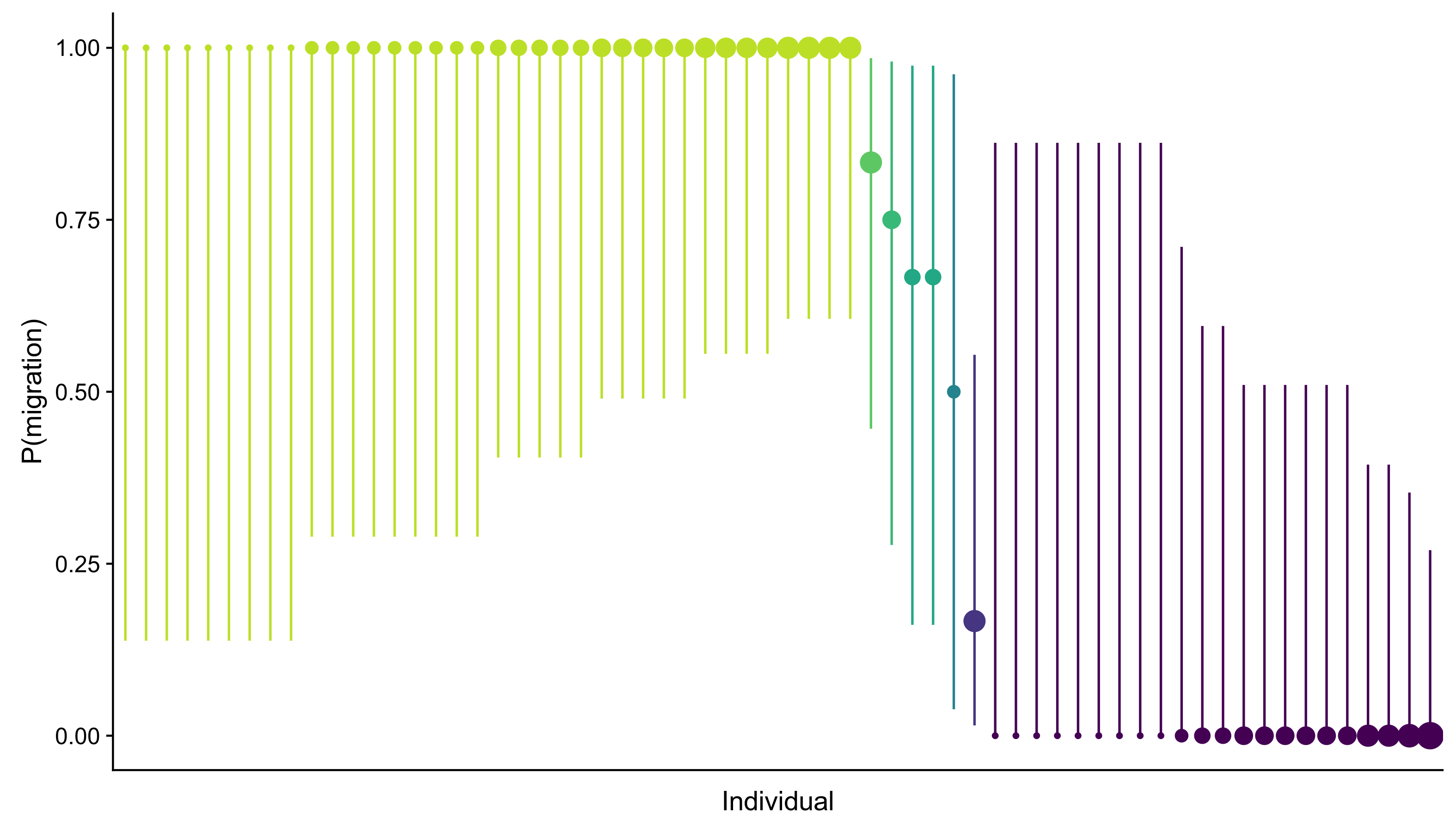 Migratory Strategies
Consistent migrants
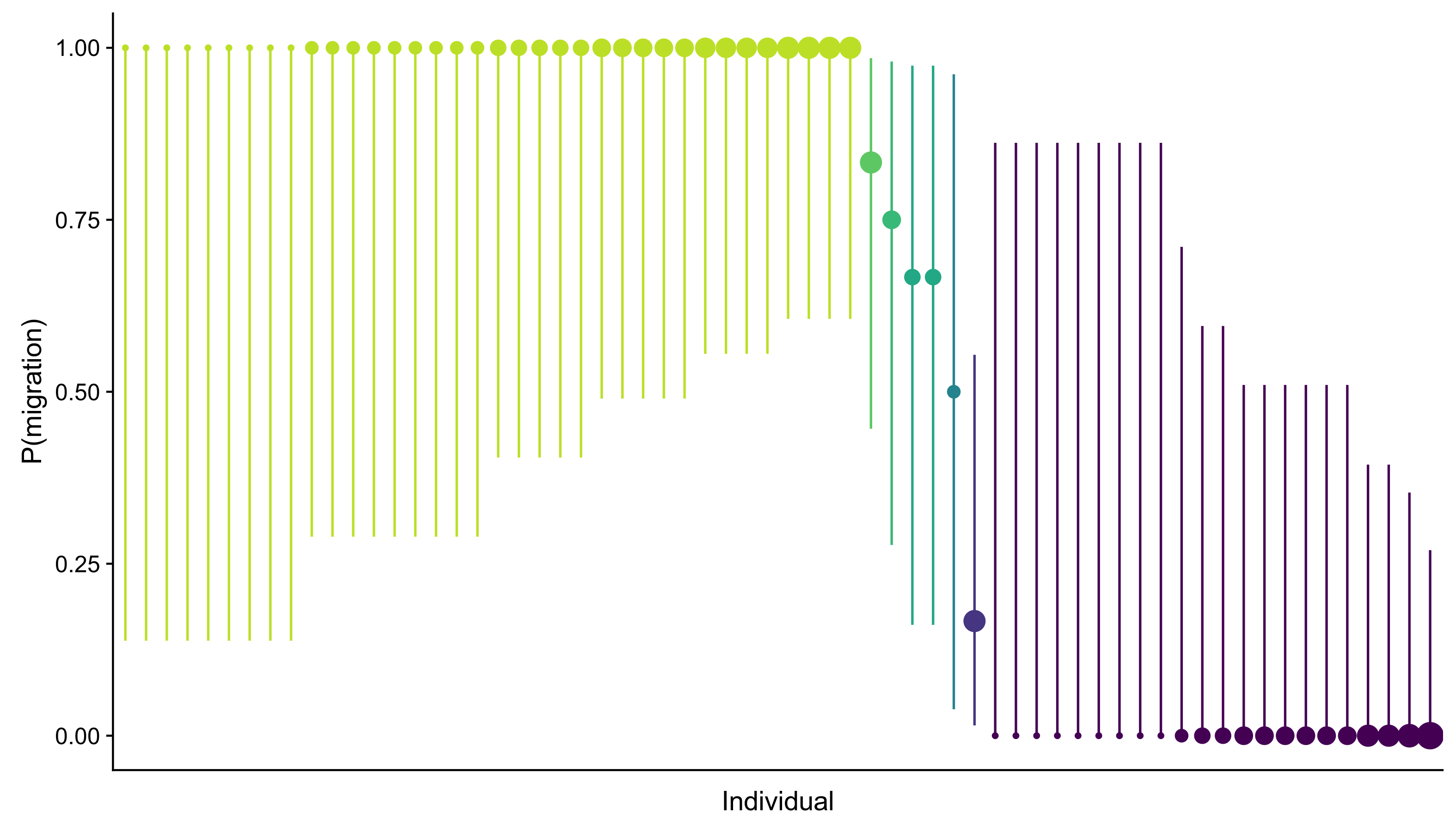 Migratory Strategies
Consistent residents
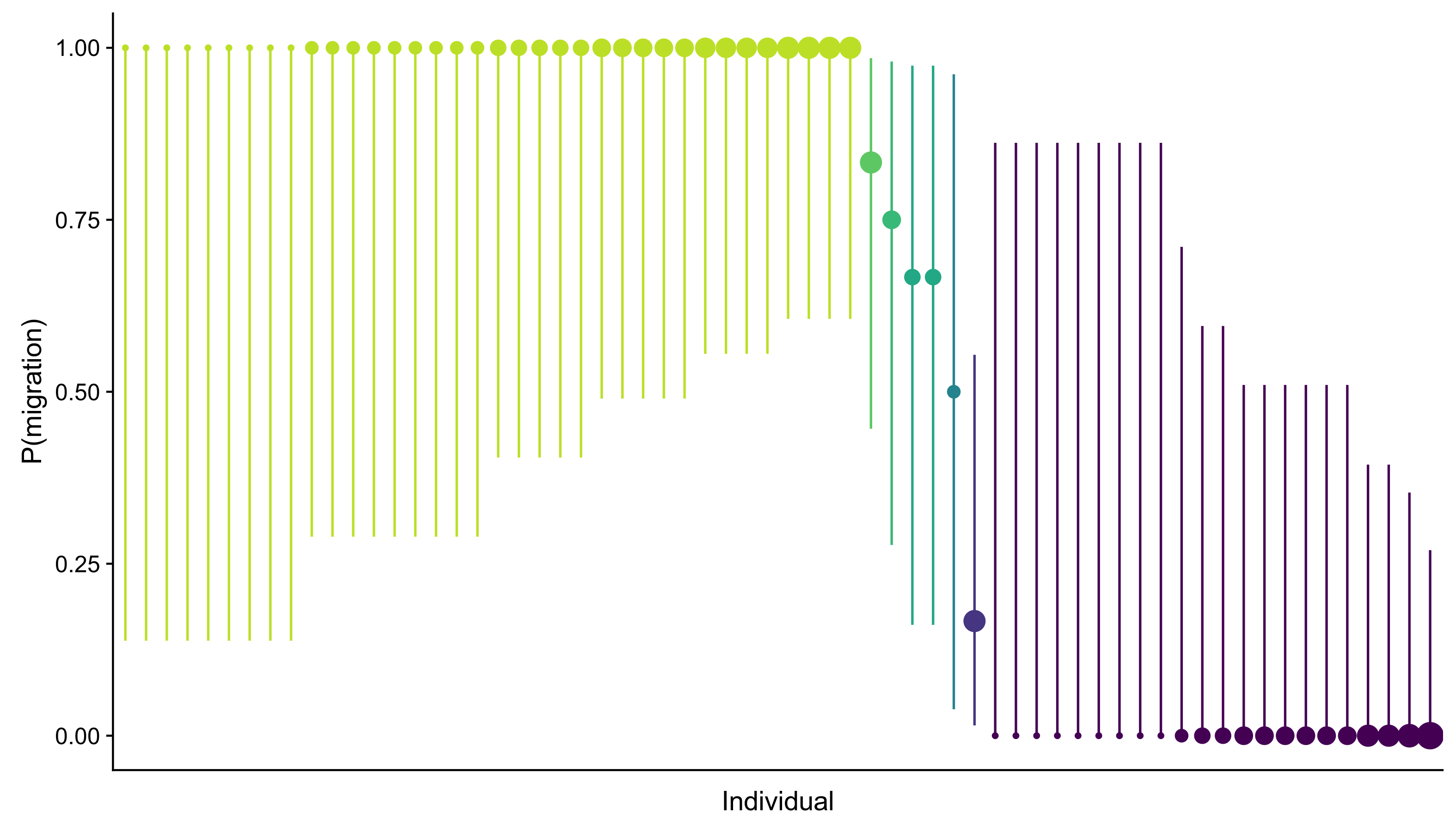 Migratory Strategies
Facultative migrants
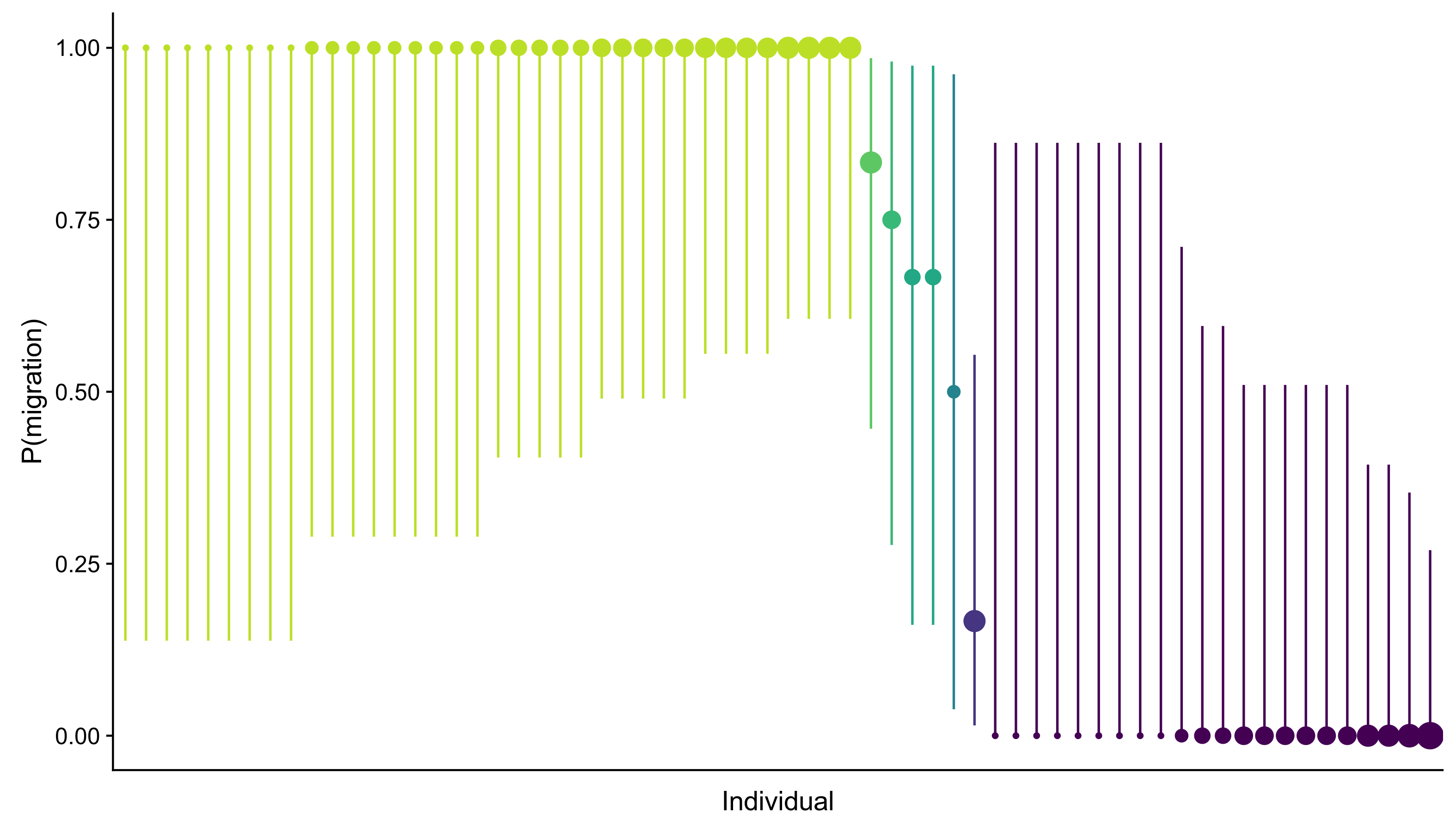 Seasonal Distribution of Migrants
Summer
Winter
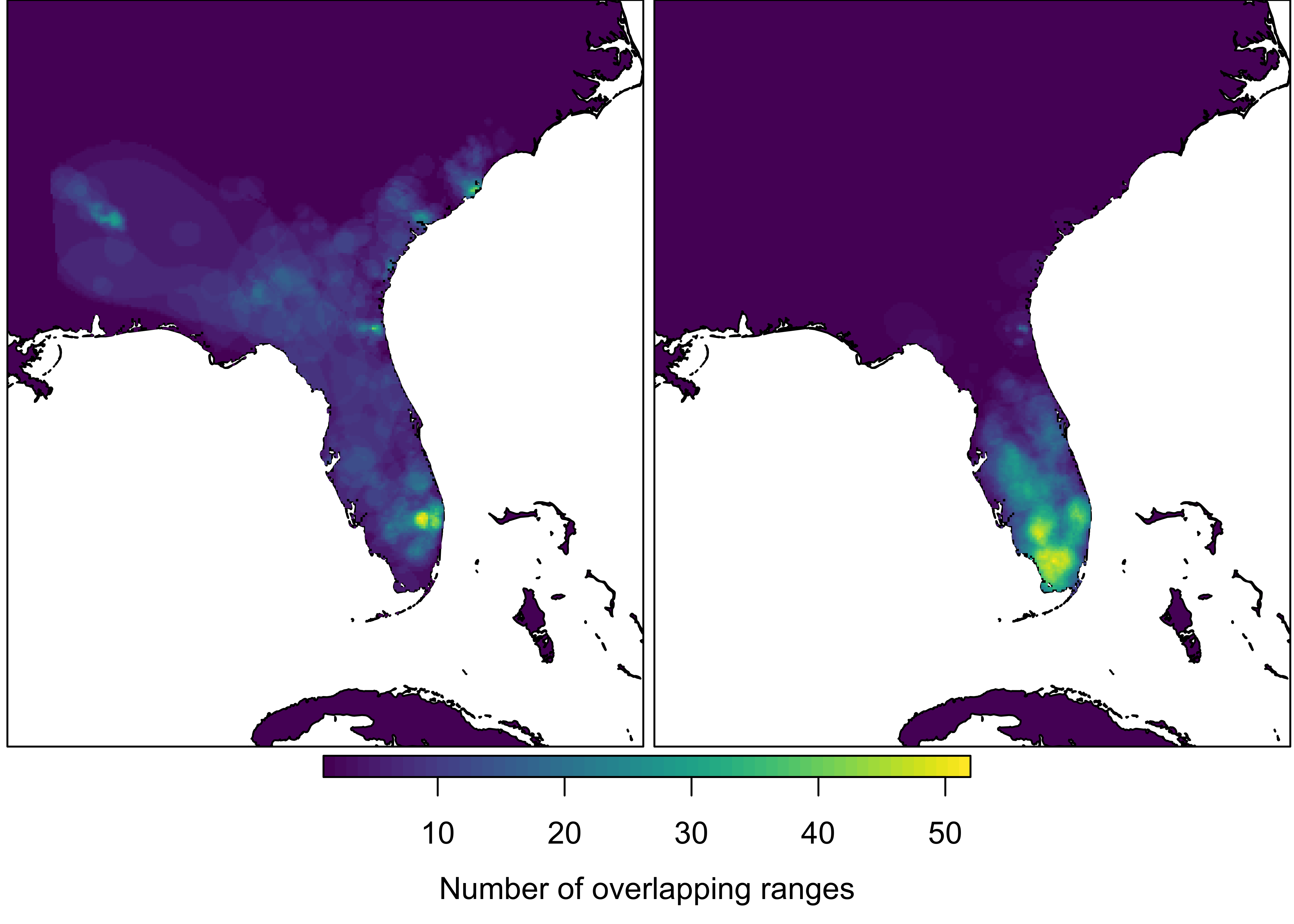 Migration Start Dates
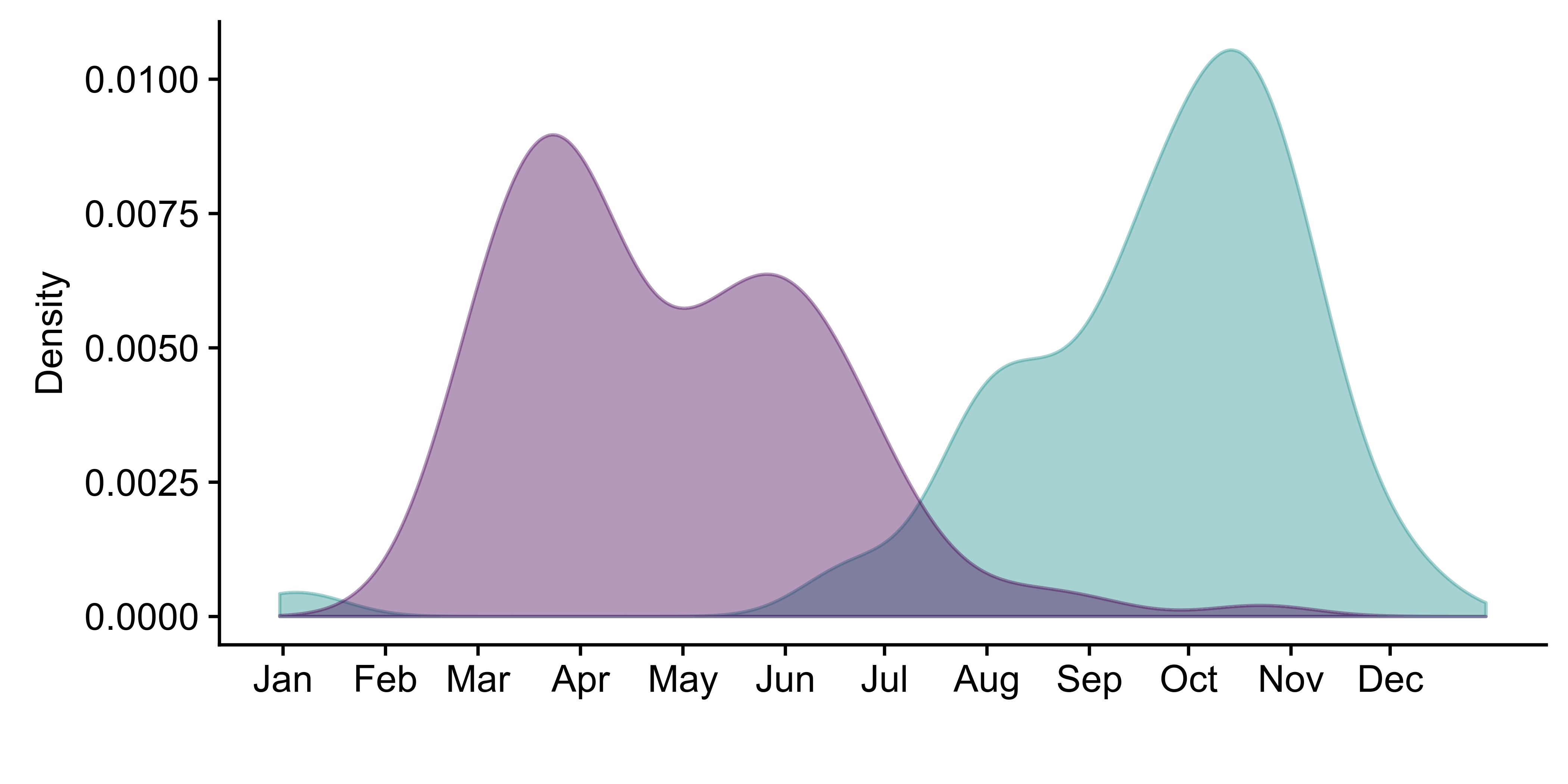 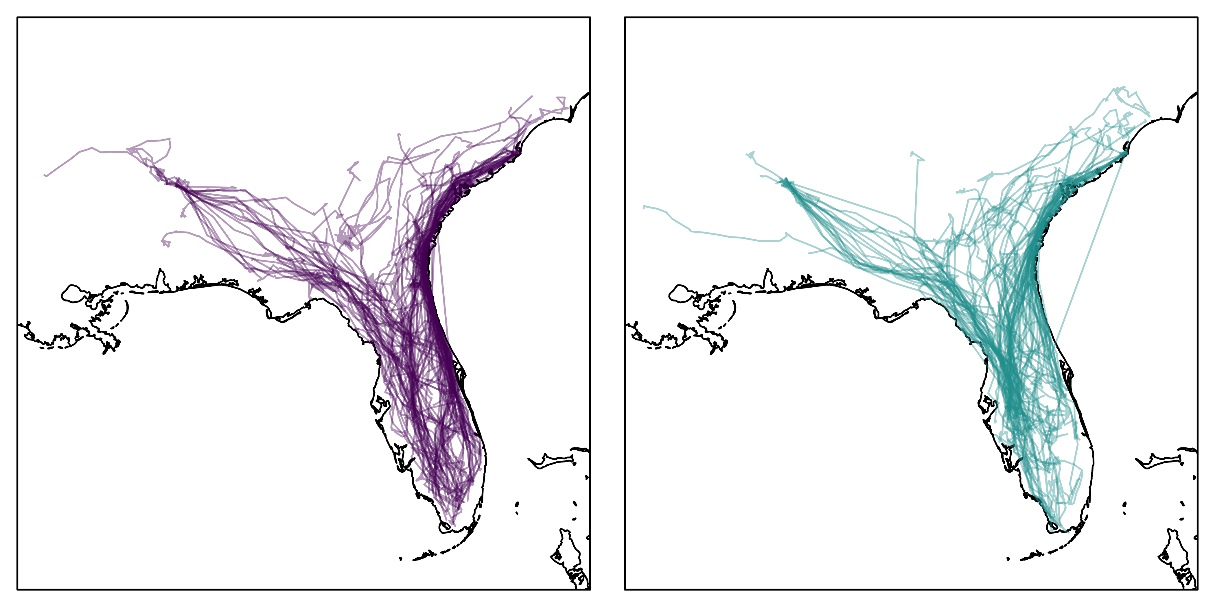 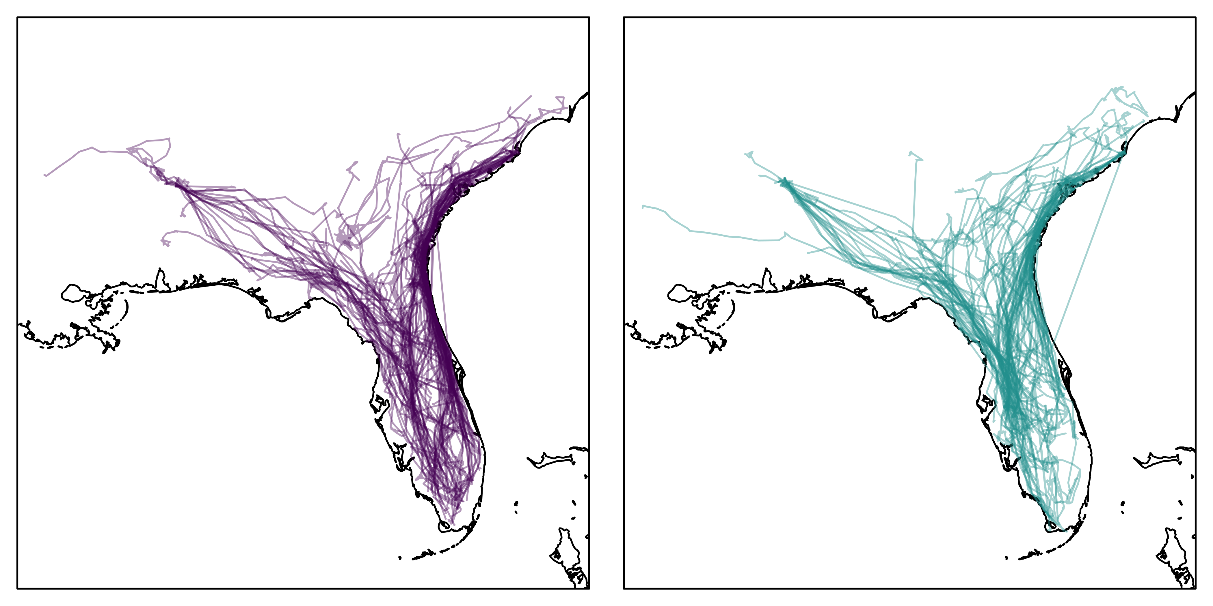 Spring
Fall
Year-round Distribution of Residents
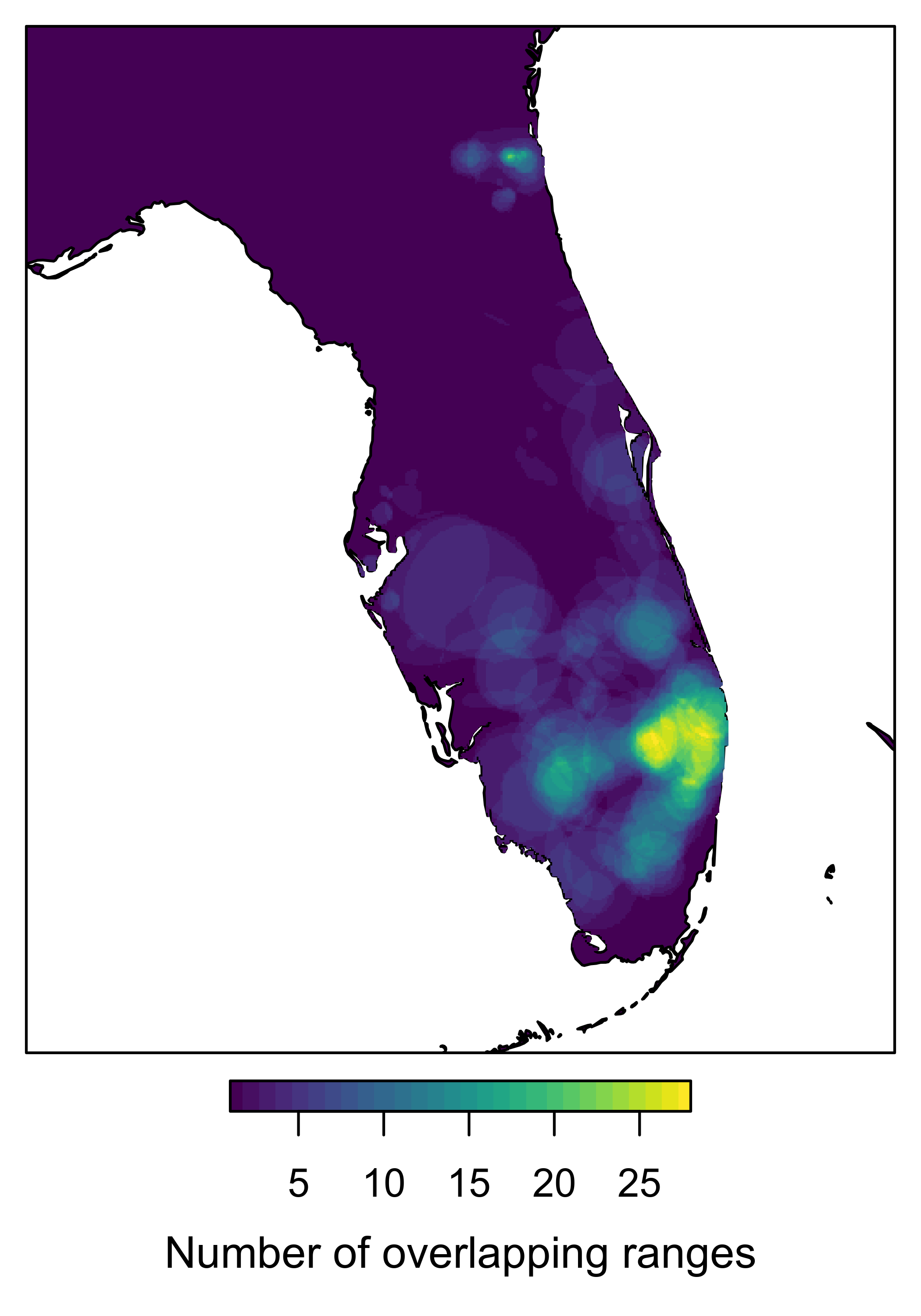 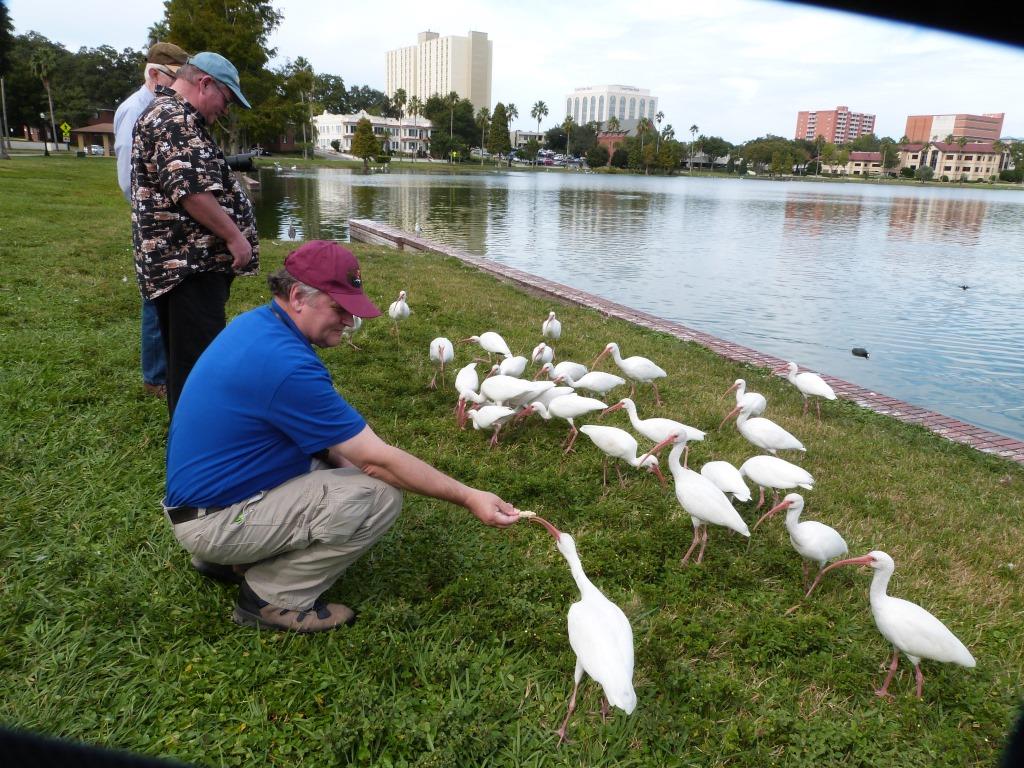 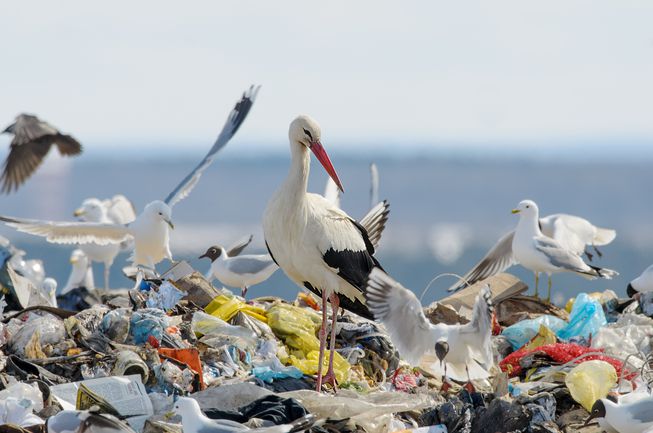 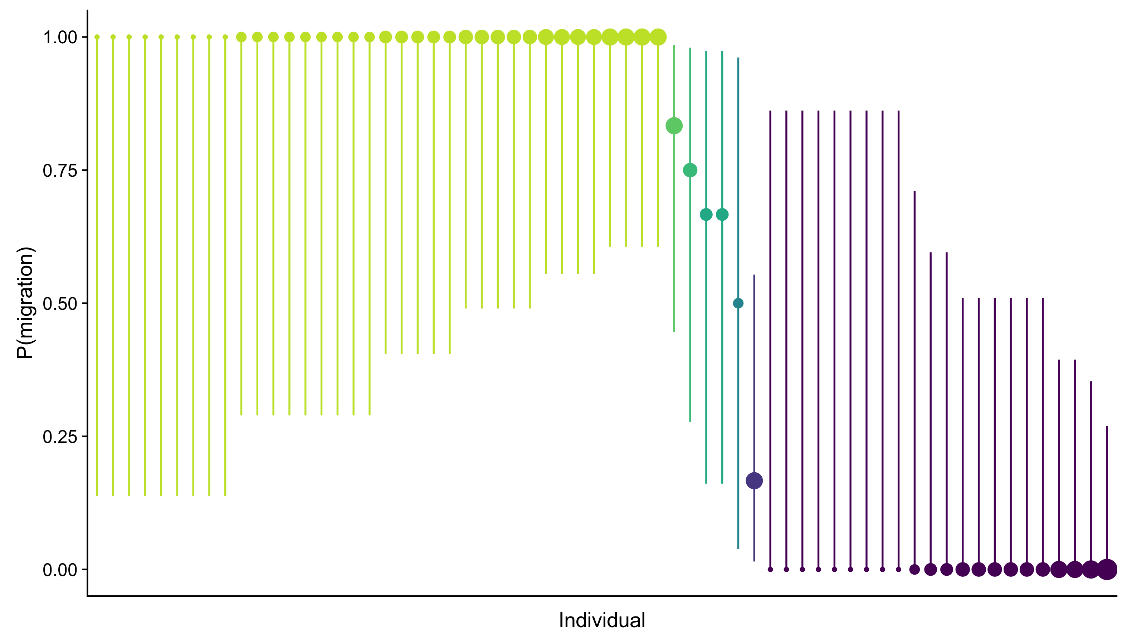 Partial Migration in
Unpredictable Environments
Tradeoffs in resource acquisition
Unpredictability
Partial + Facultative Migration
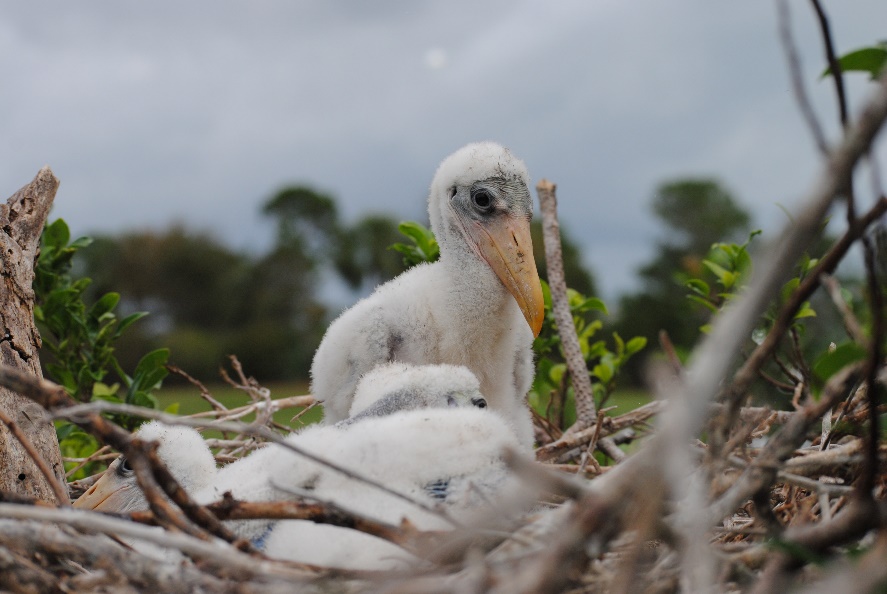 Bet-hedging strategy?
Future Directions
Estimate reproductive outcome of tracked storks
Compare reproductive outcome of migrants vs. residents in different hydrological conditions
Thank You!
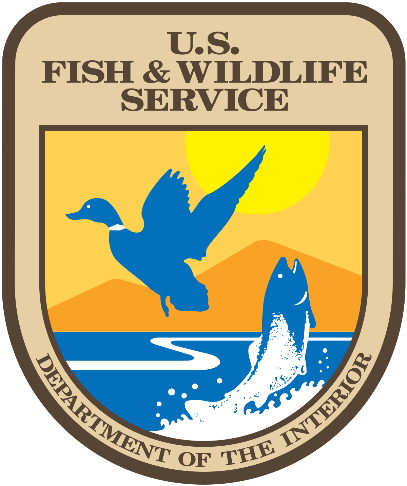 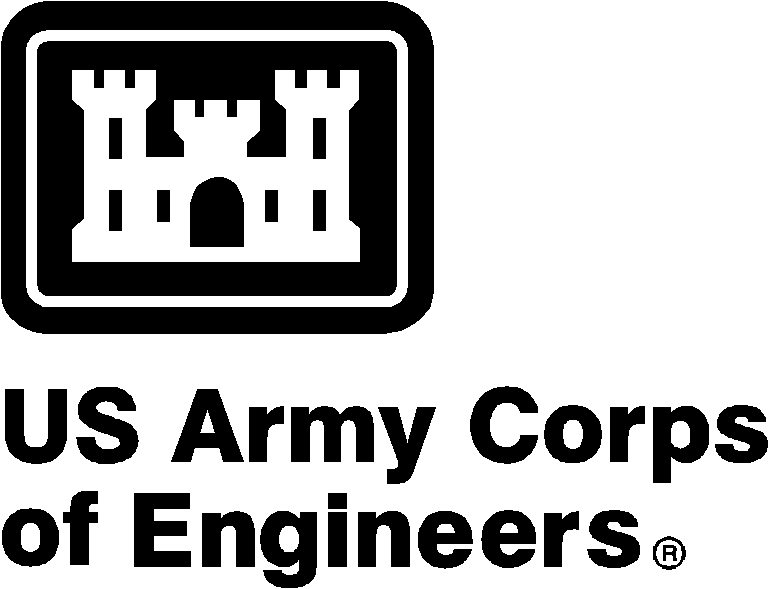 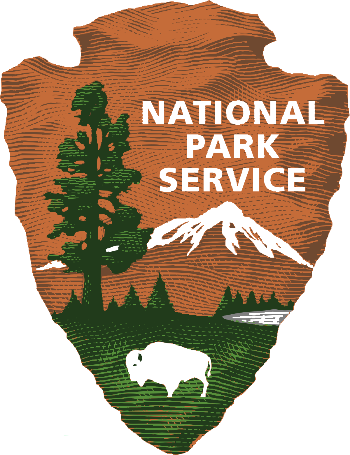 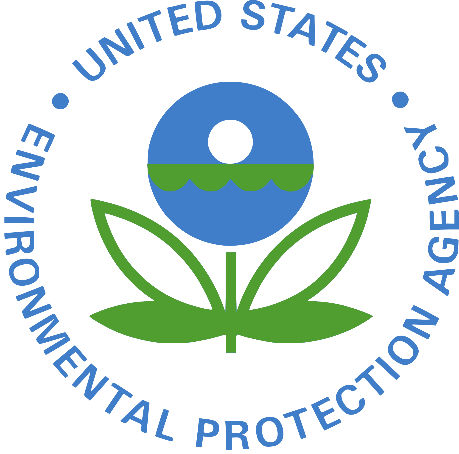 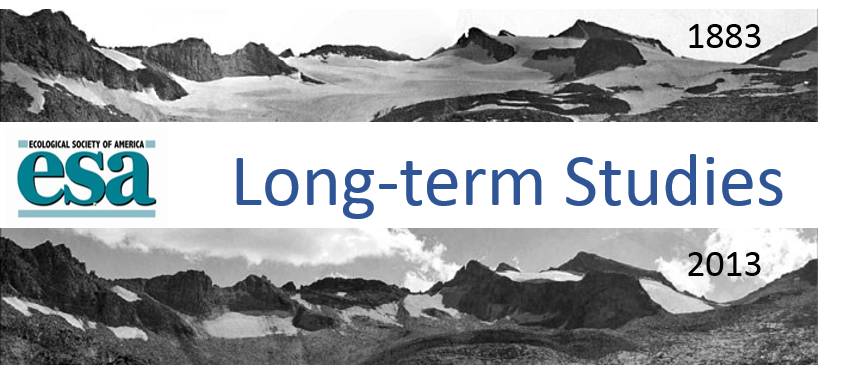 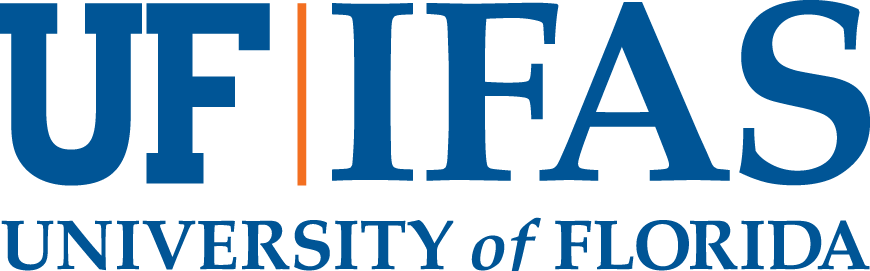 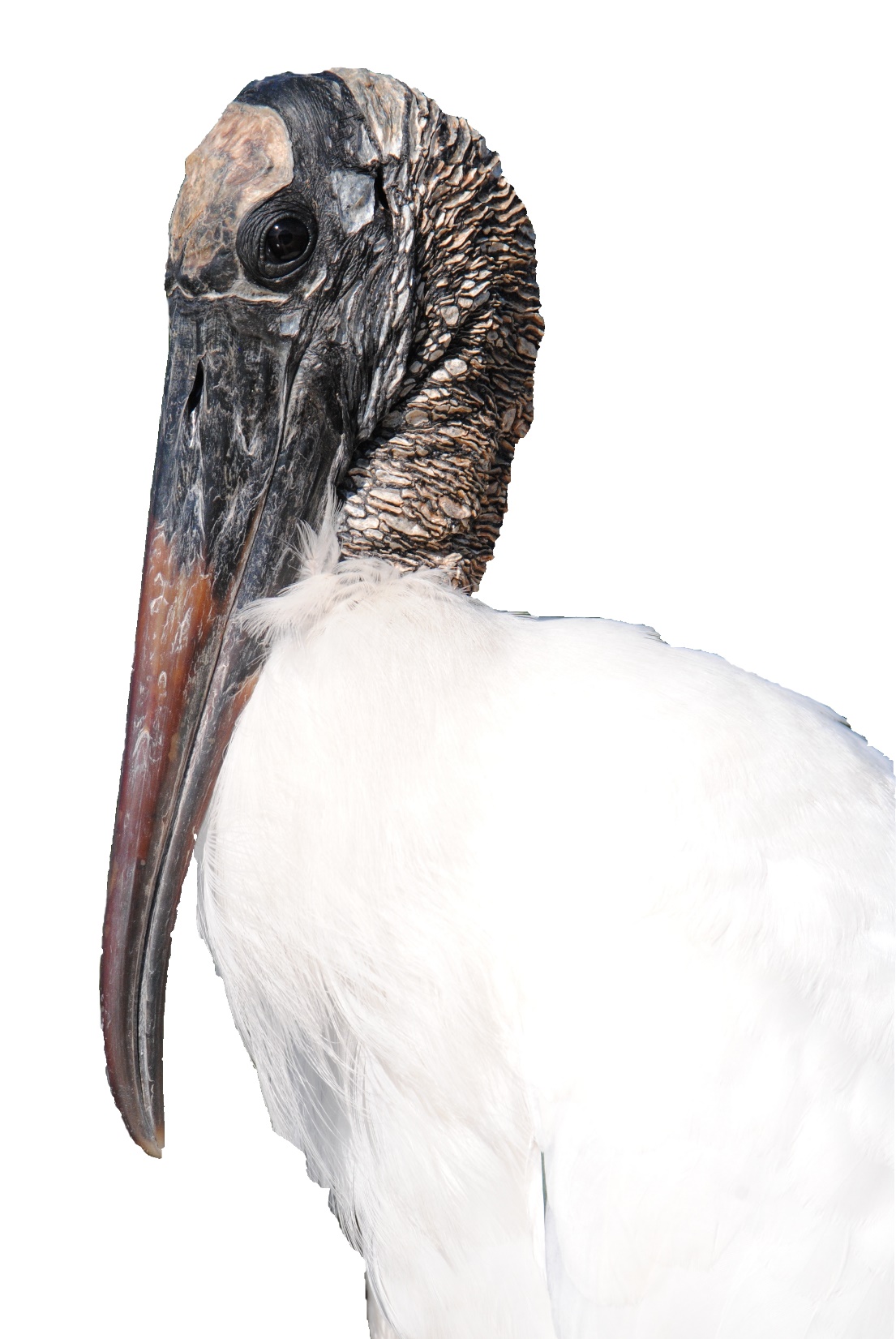 Thank You!
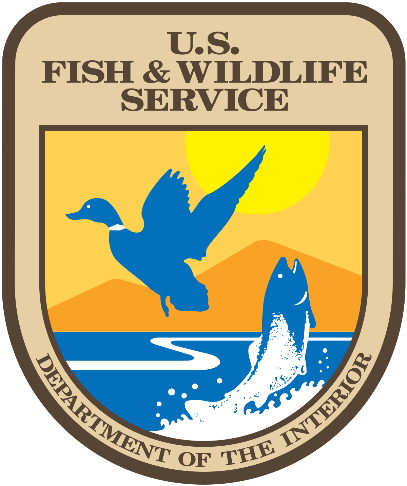 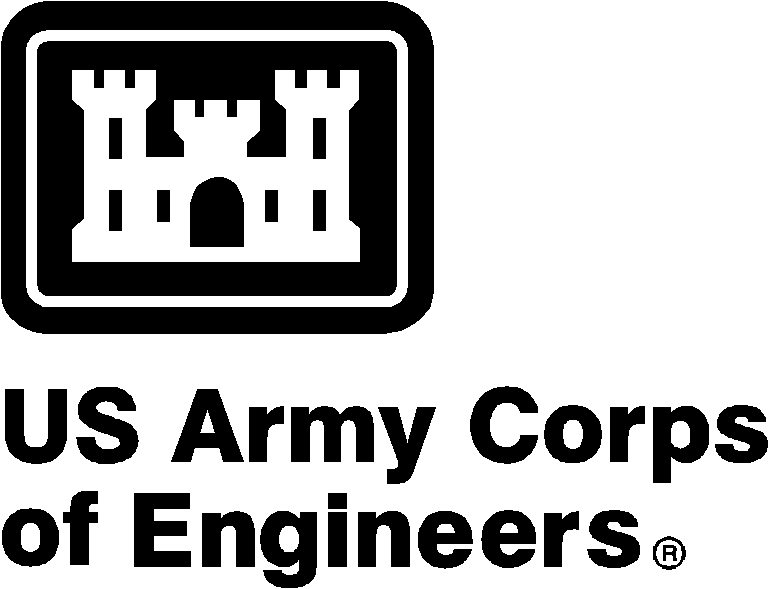 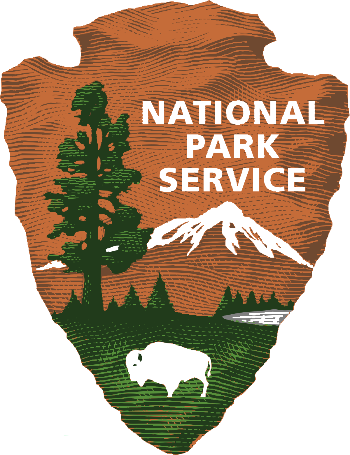 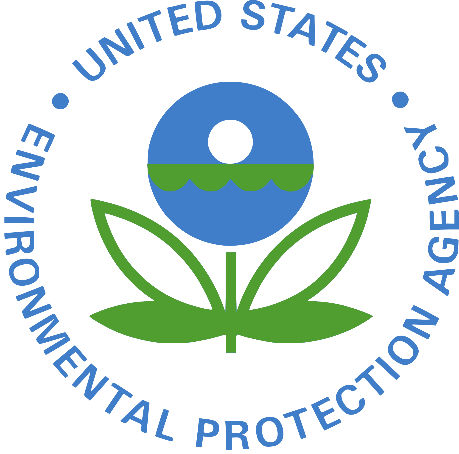 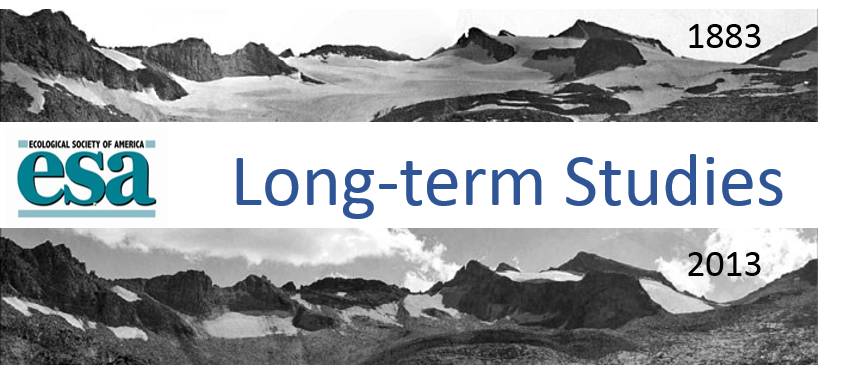 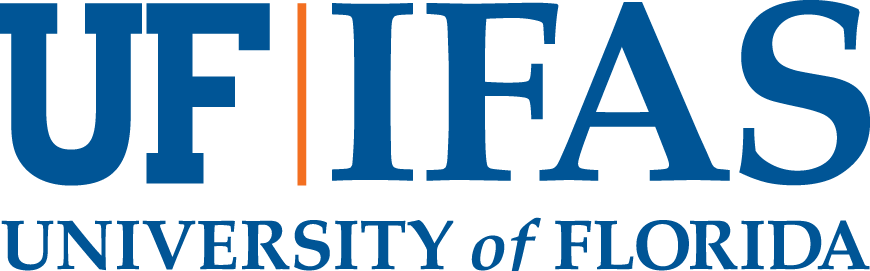 Photo credits:
Barb Gonzalez, Jens Birch, Andrew Allen, Helena Holton, Ben Parkhurst, Tringa Photography, Lubomir Hlasek, Roman Kozhichev, Grzegorz Lesniewski, Luca Giordano, Garry Lomas, Aileen Shu, Lee, Shutterstock, David Bucklin, Rena Borkhataria
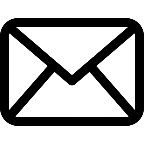 simona.picardi@ufl.edu
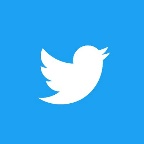 @simopicardi